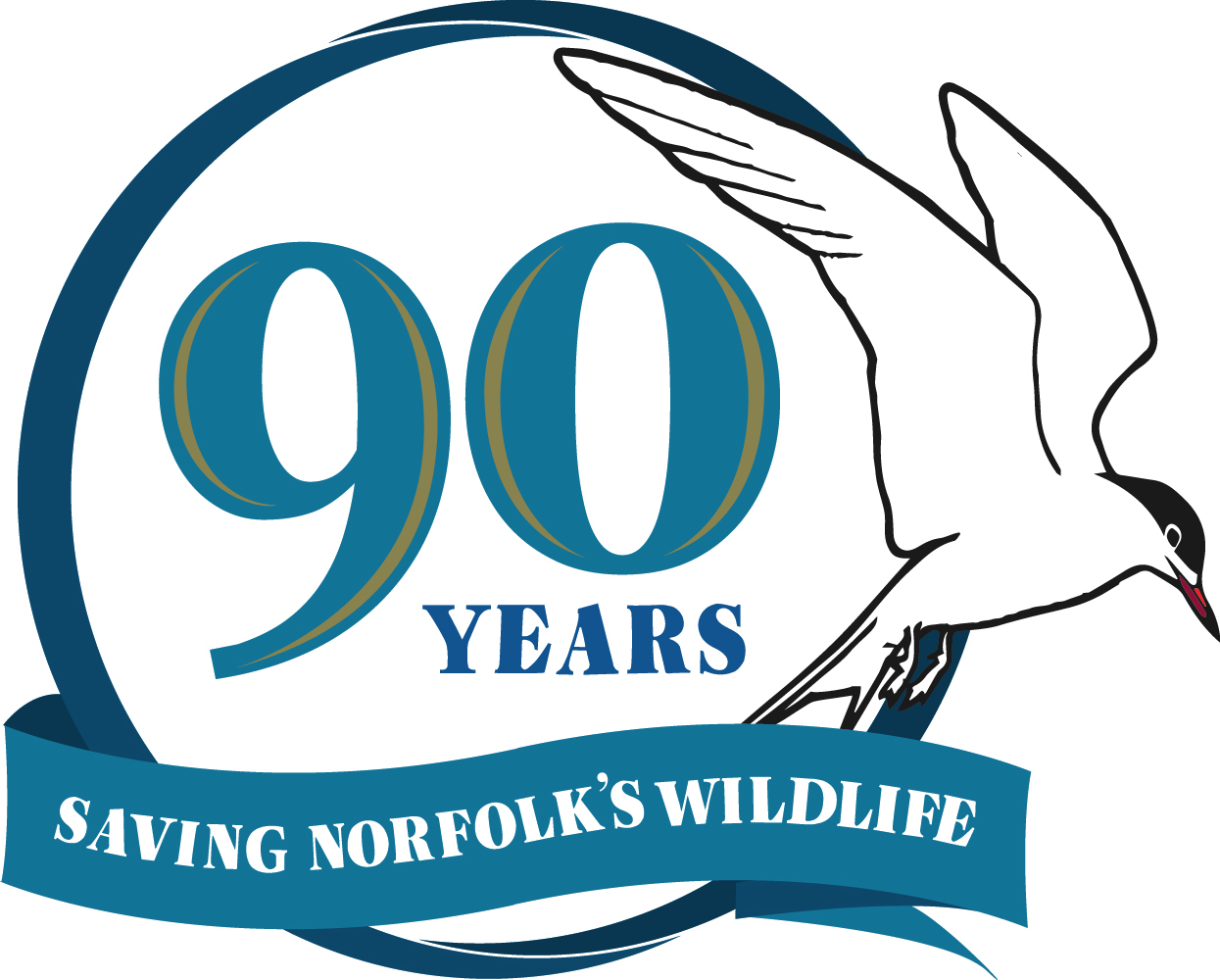 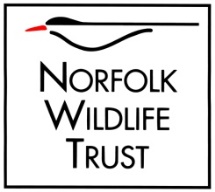 Year of Norfolk's Nature
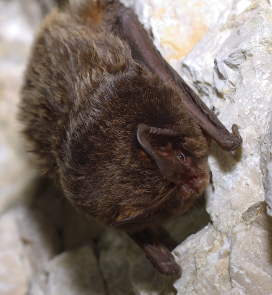 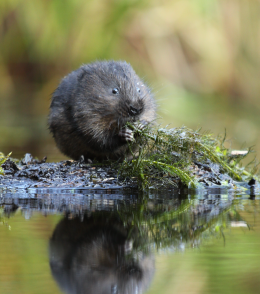 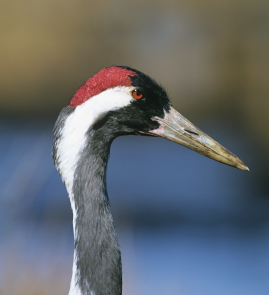 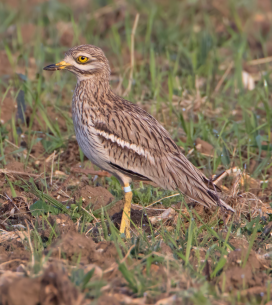 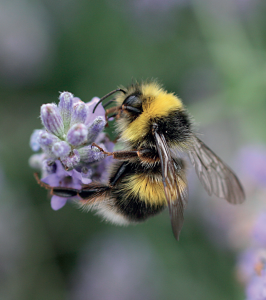 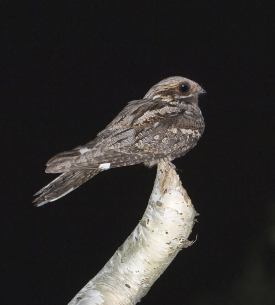 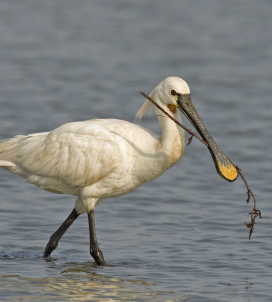 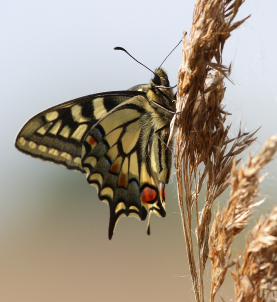 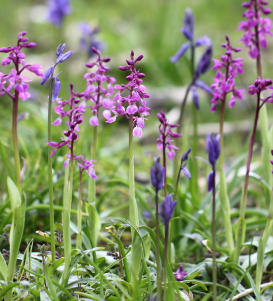 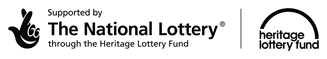 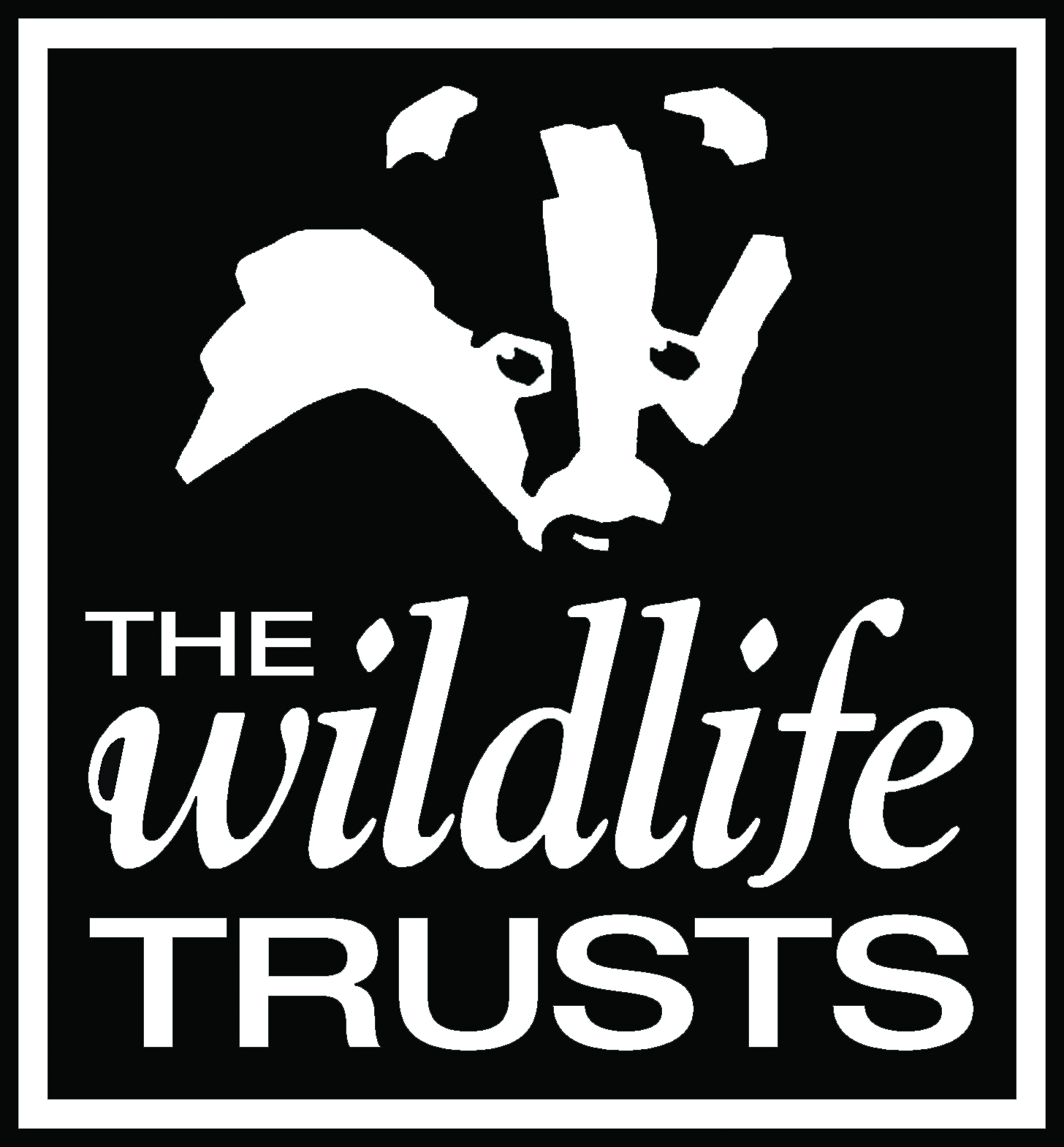 Saving Norfolk’s Wildlife for the Future
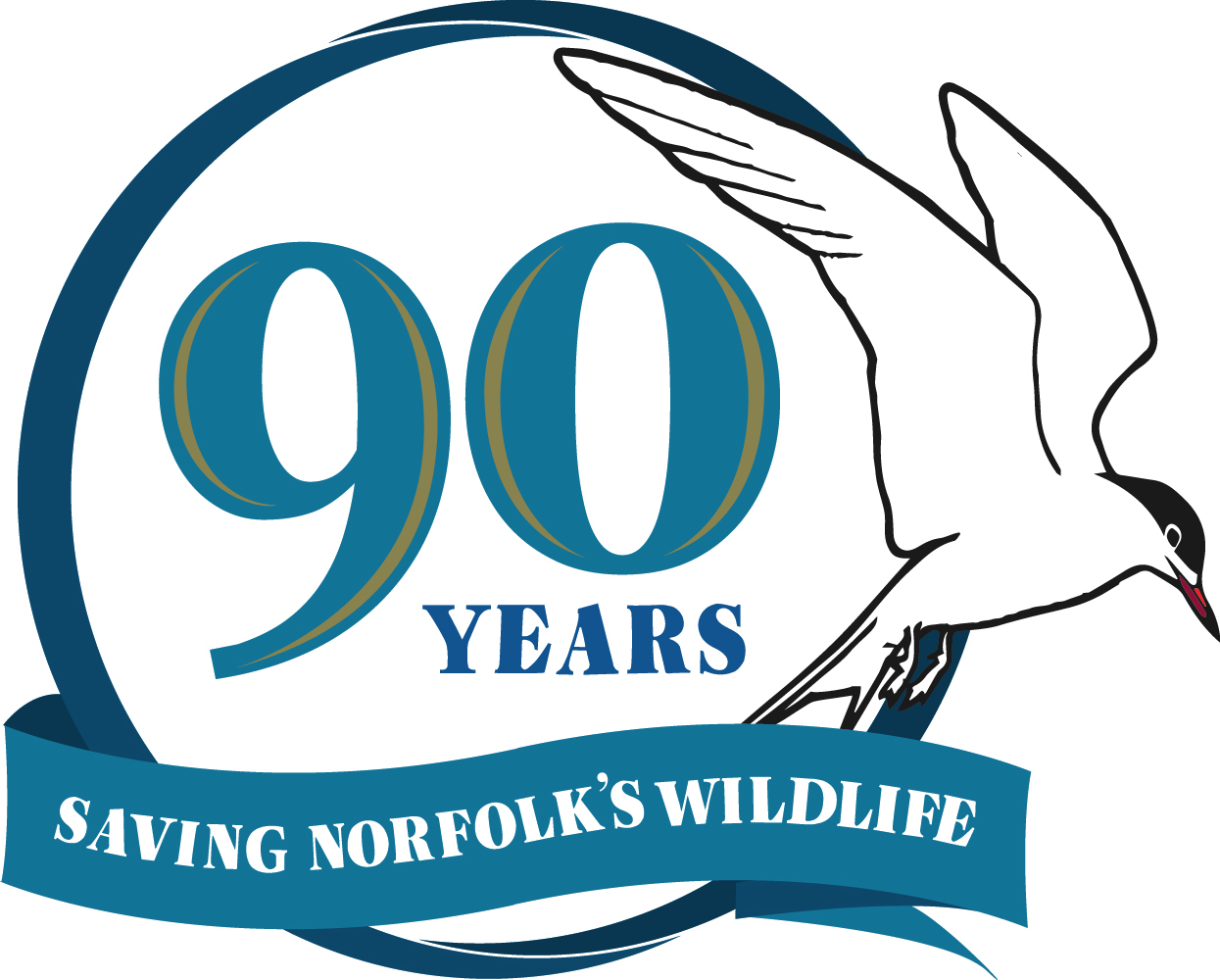 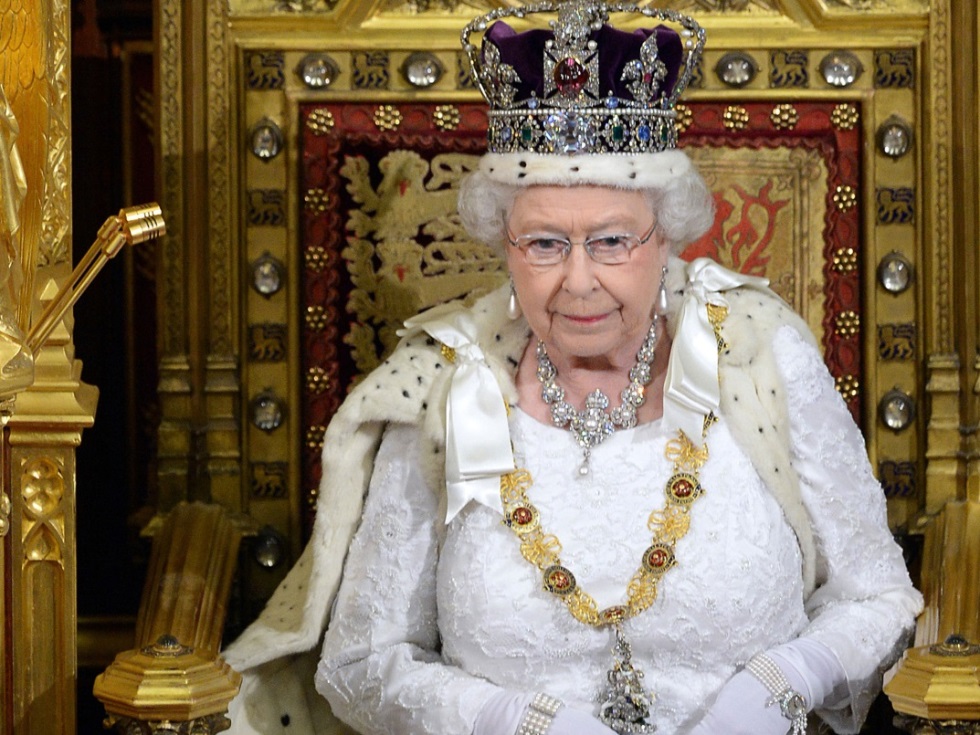 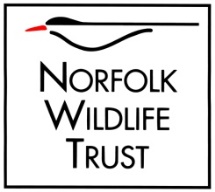 Queen Elizabeth
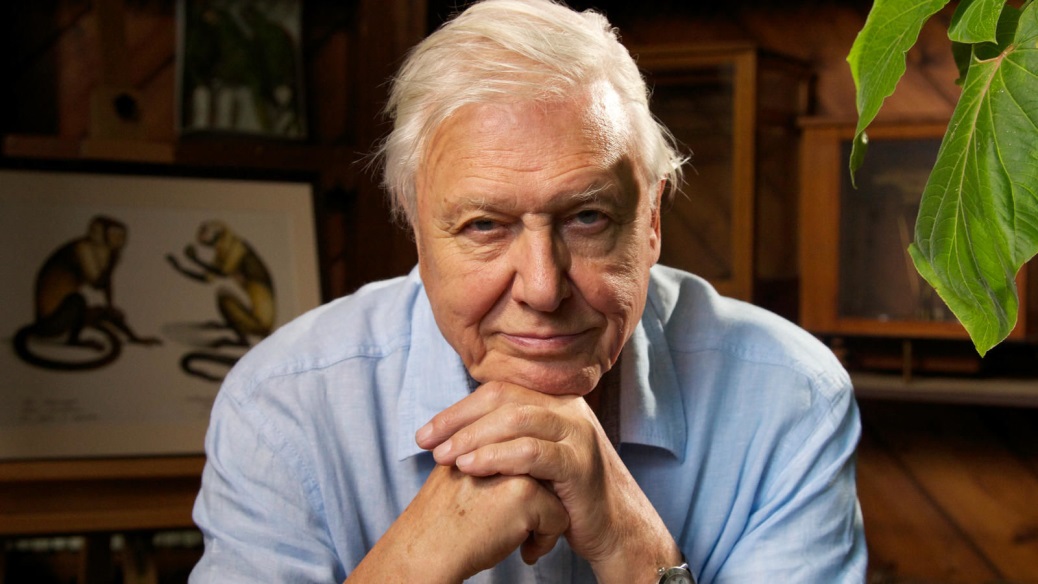 David Attenborough
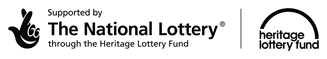 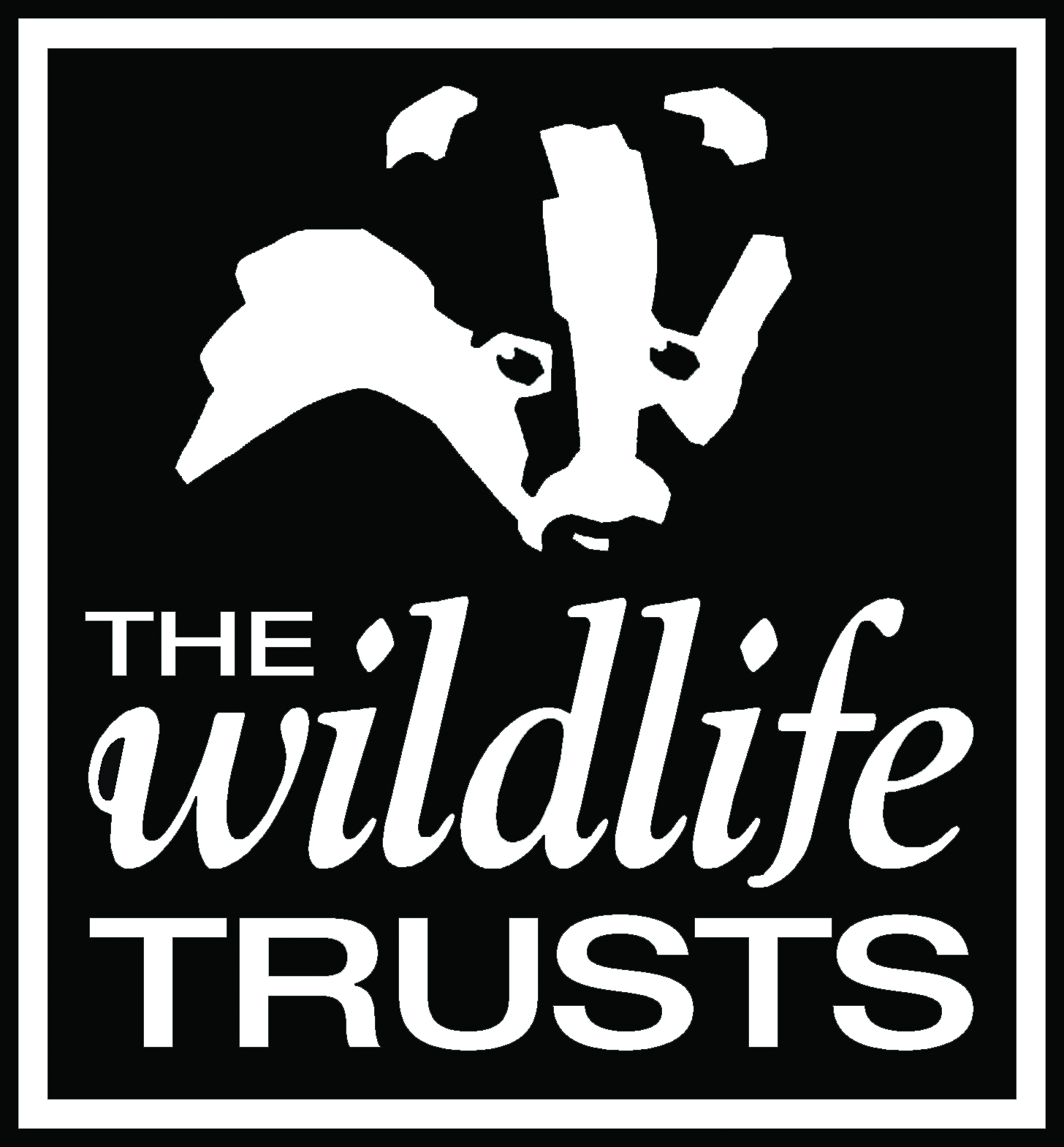 Saving Norfolk’s Wildlife for the Future
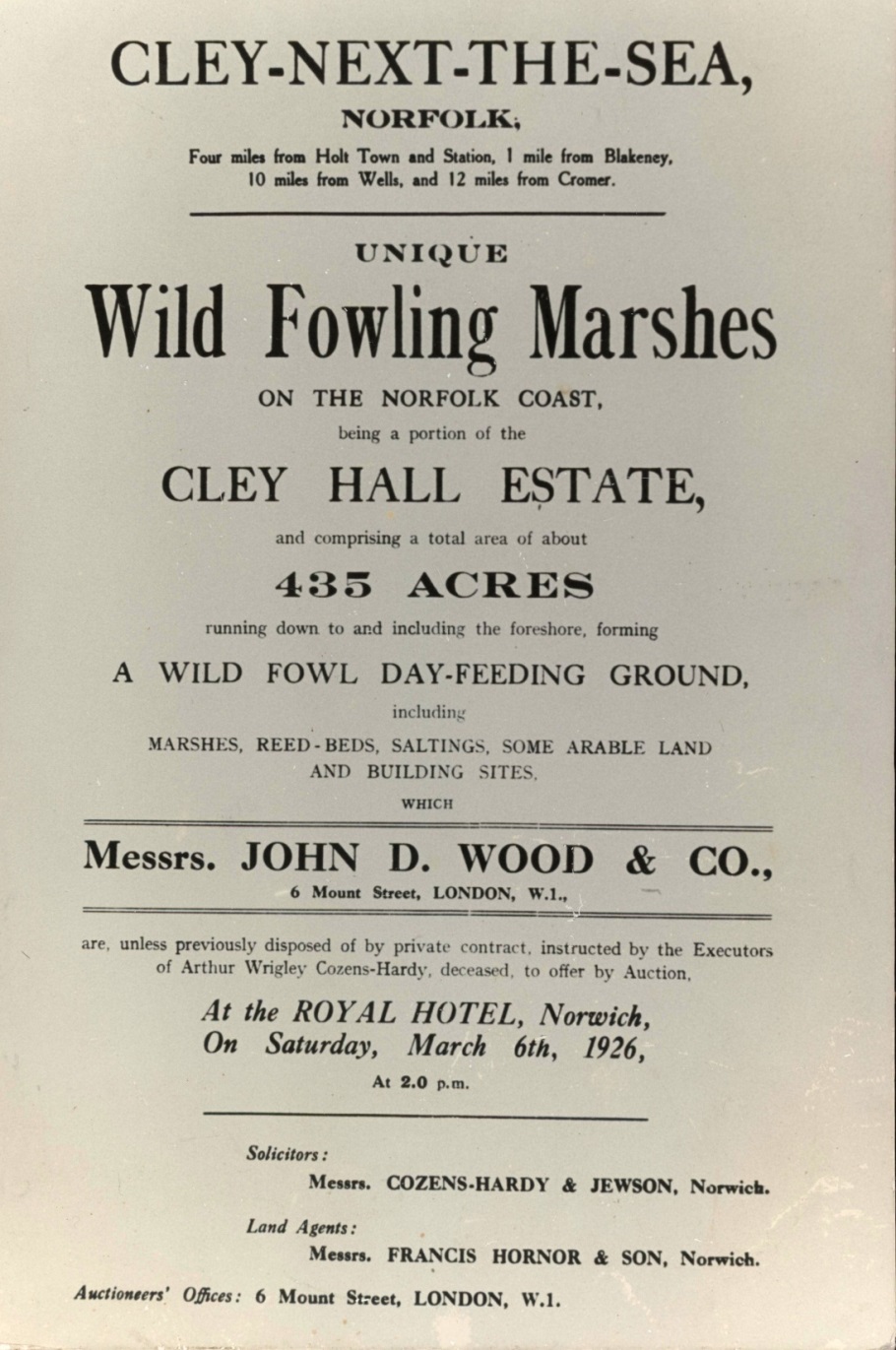 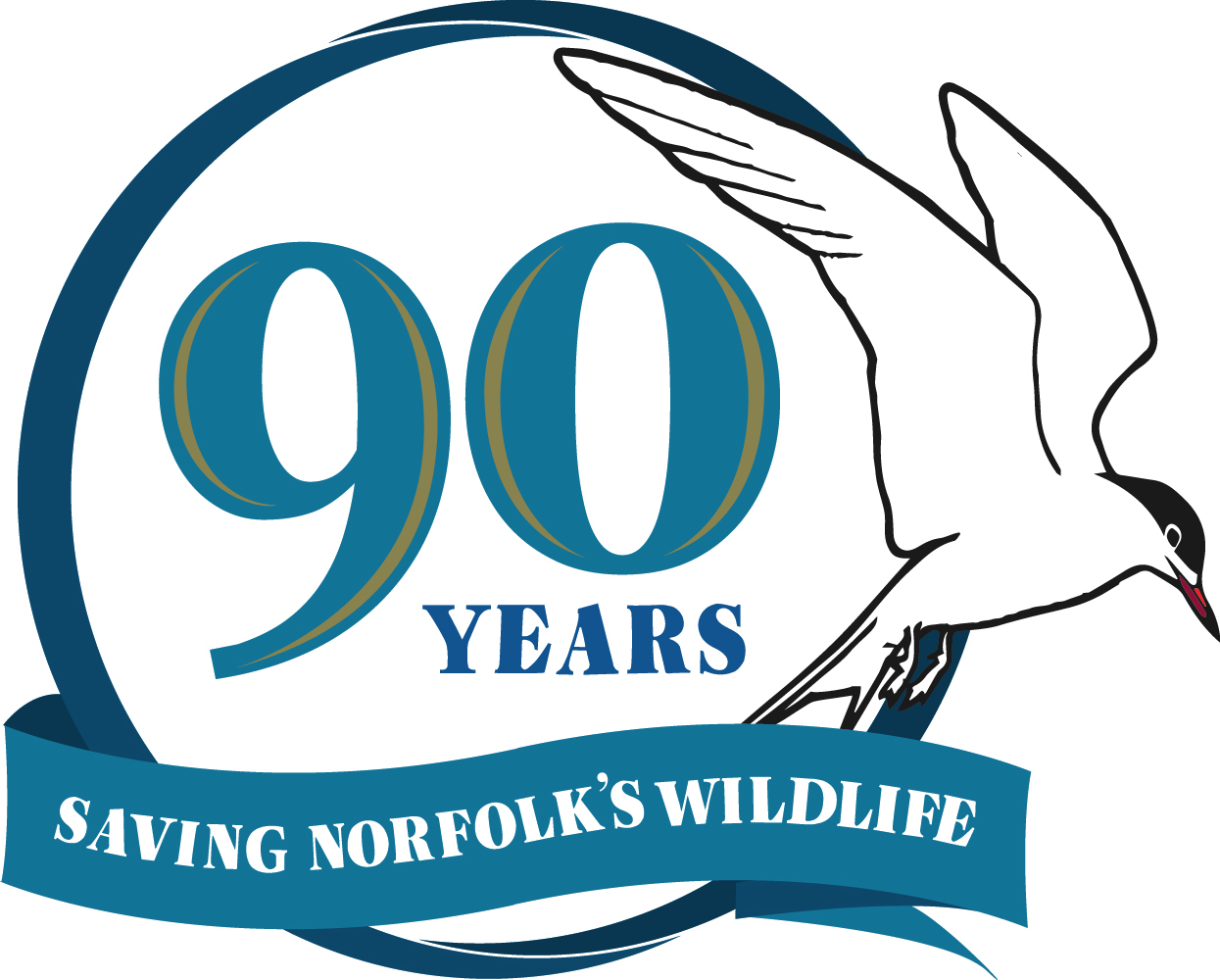 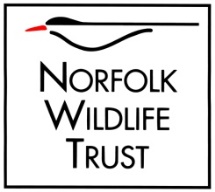 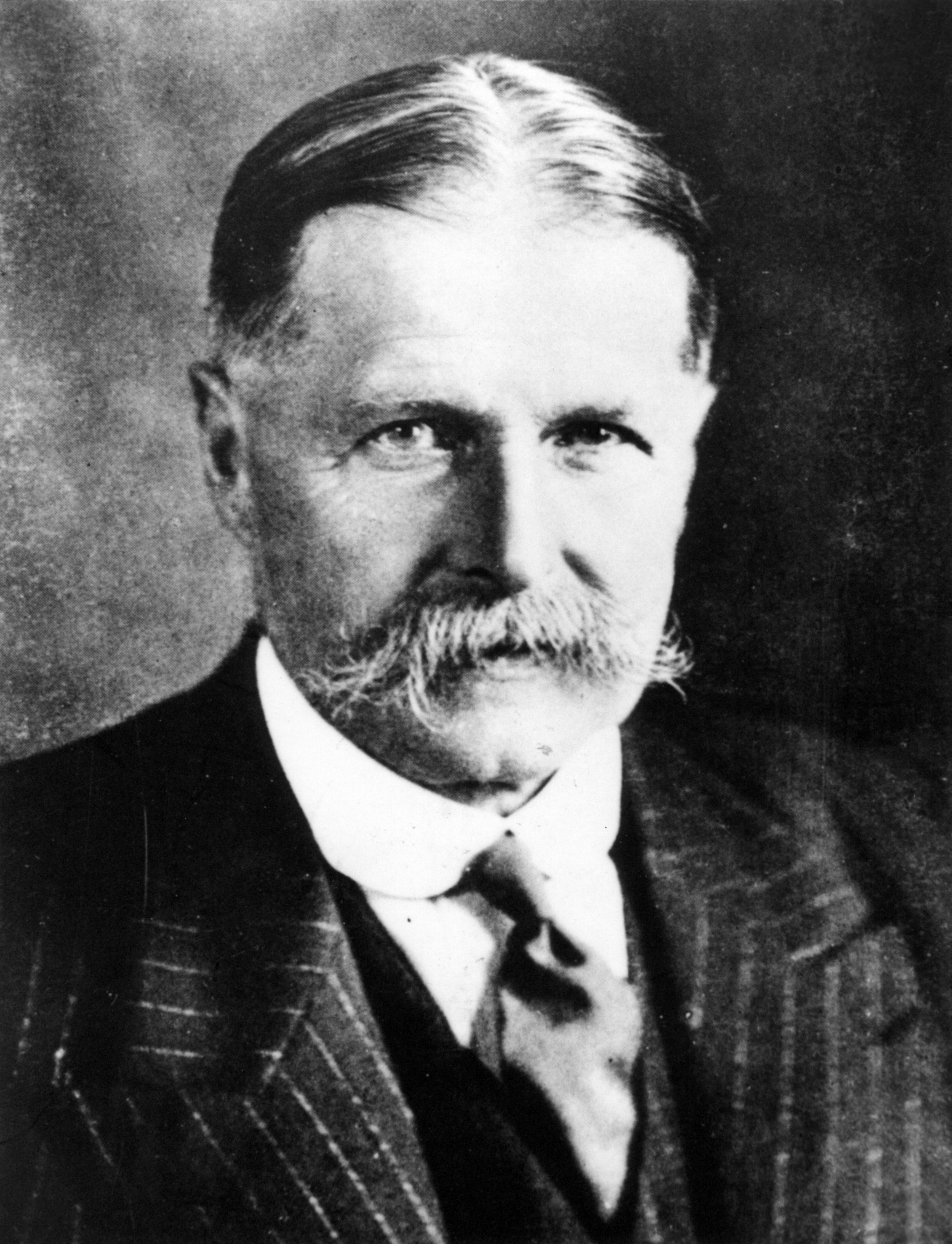 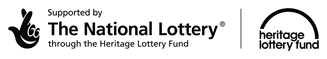 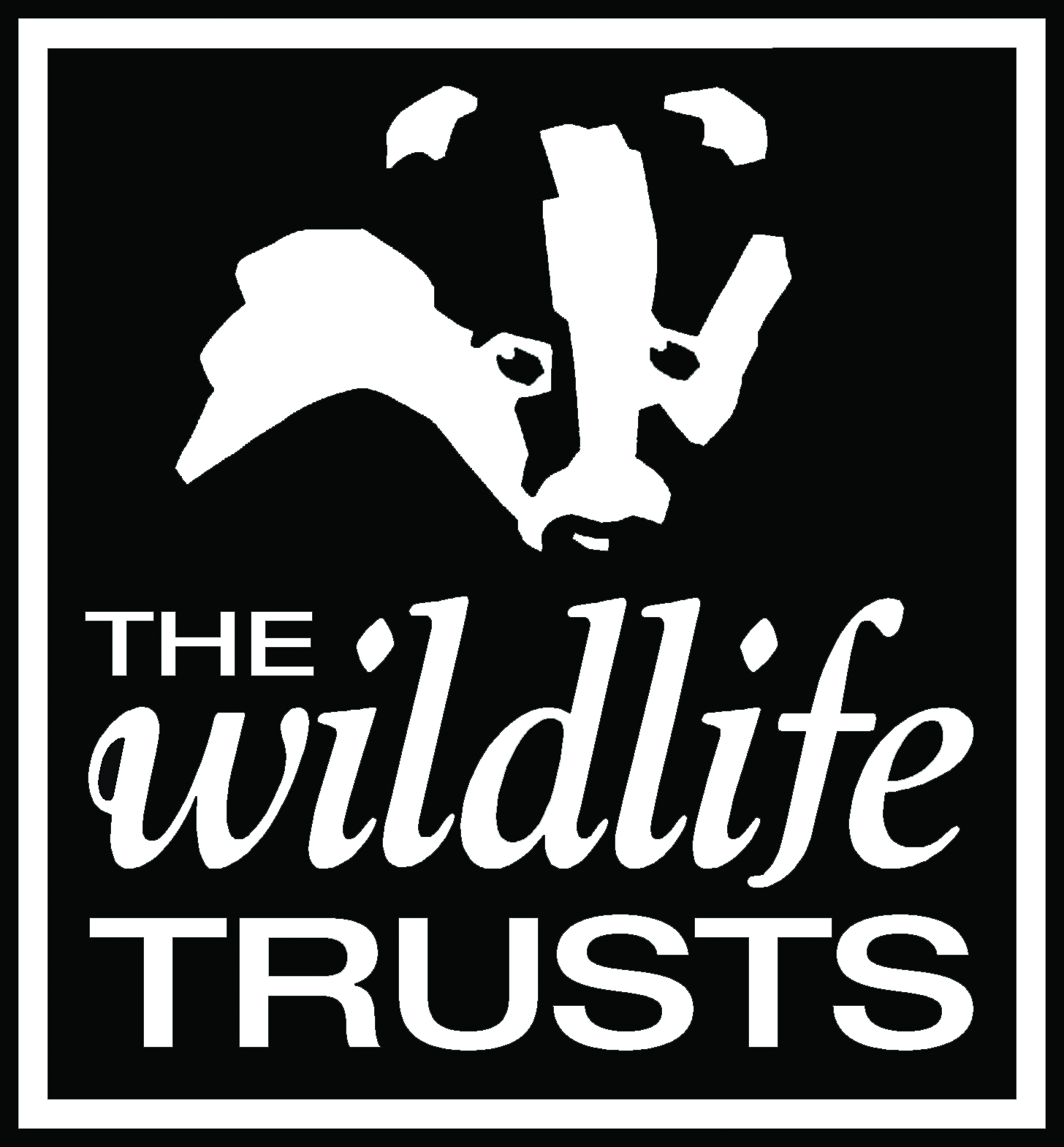 Saving Norfolk’s Wildlife for the Future
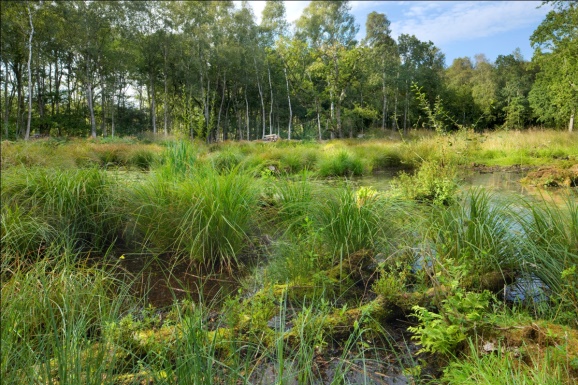 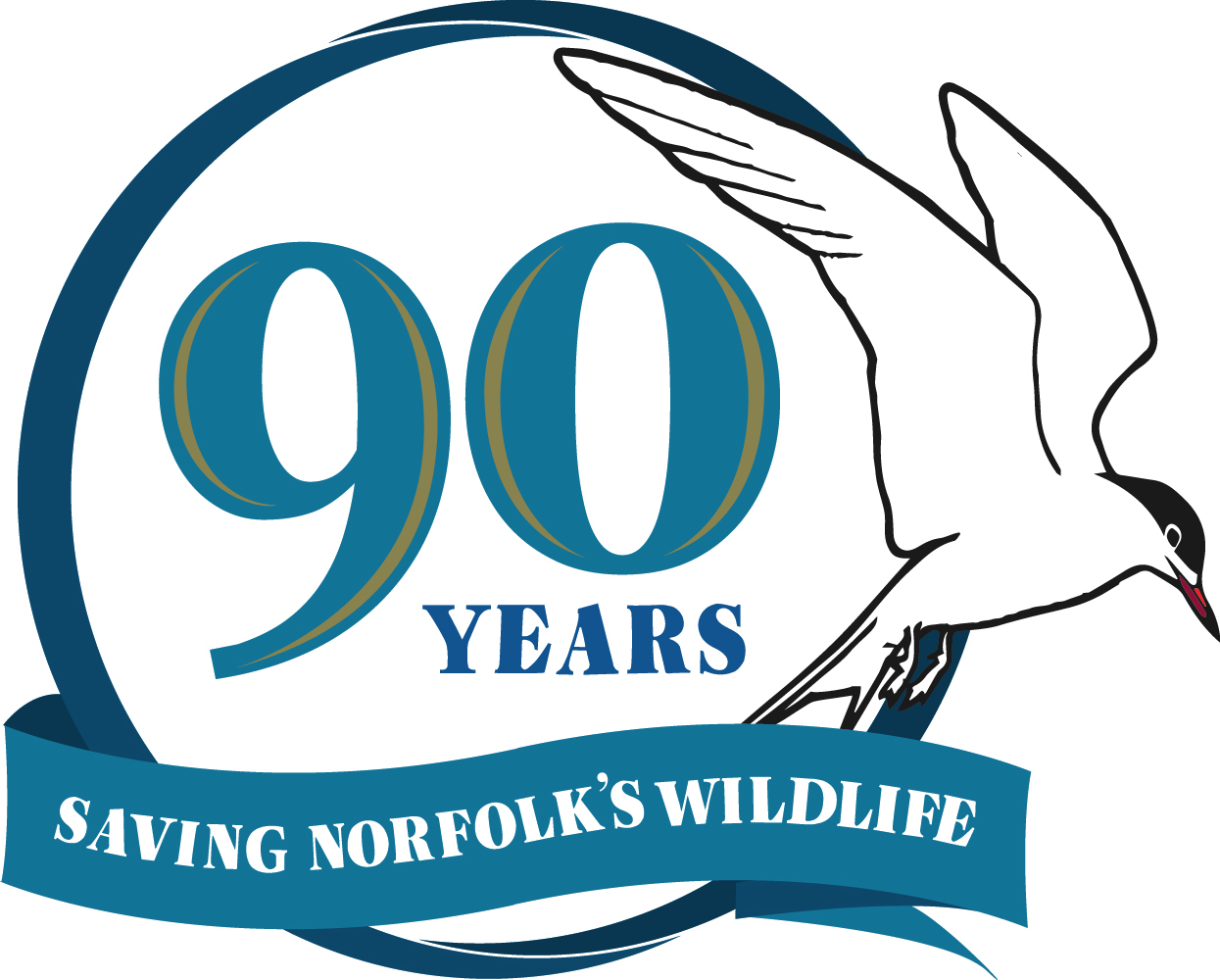 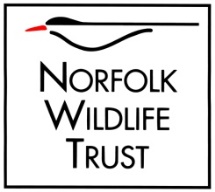 Today we have over 50 nature reserves!
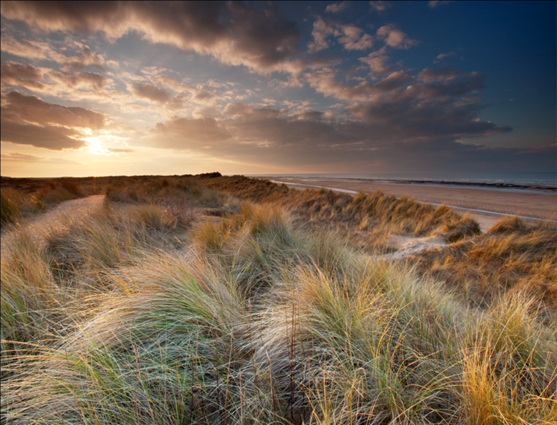 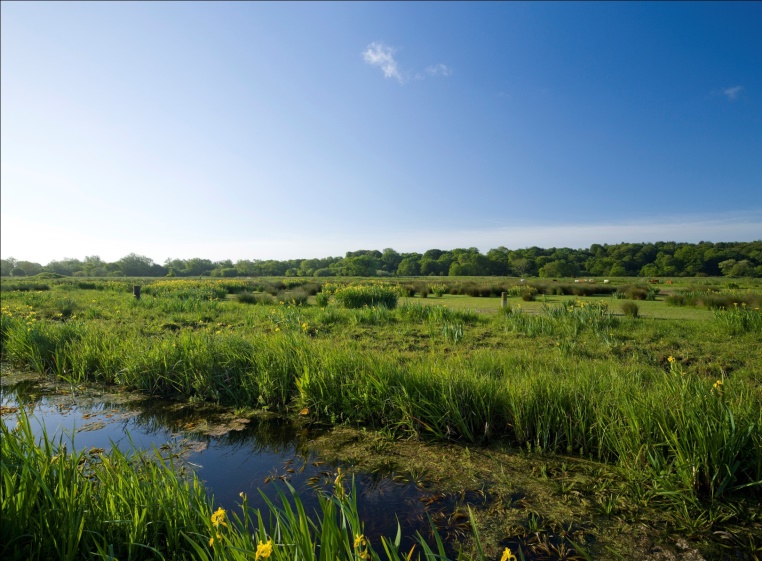 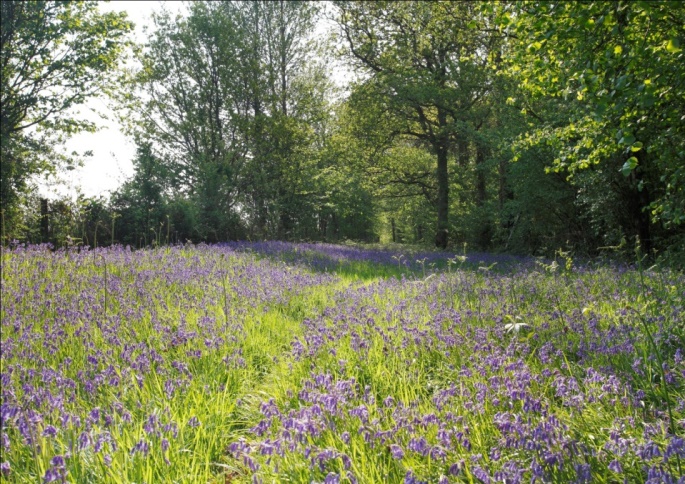 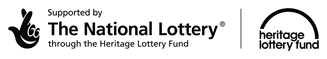 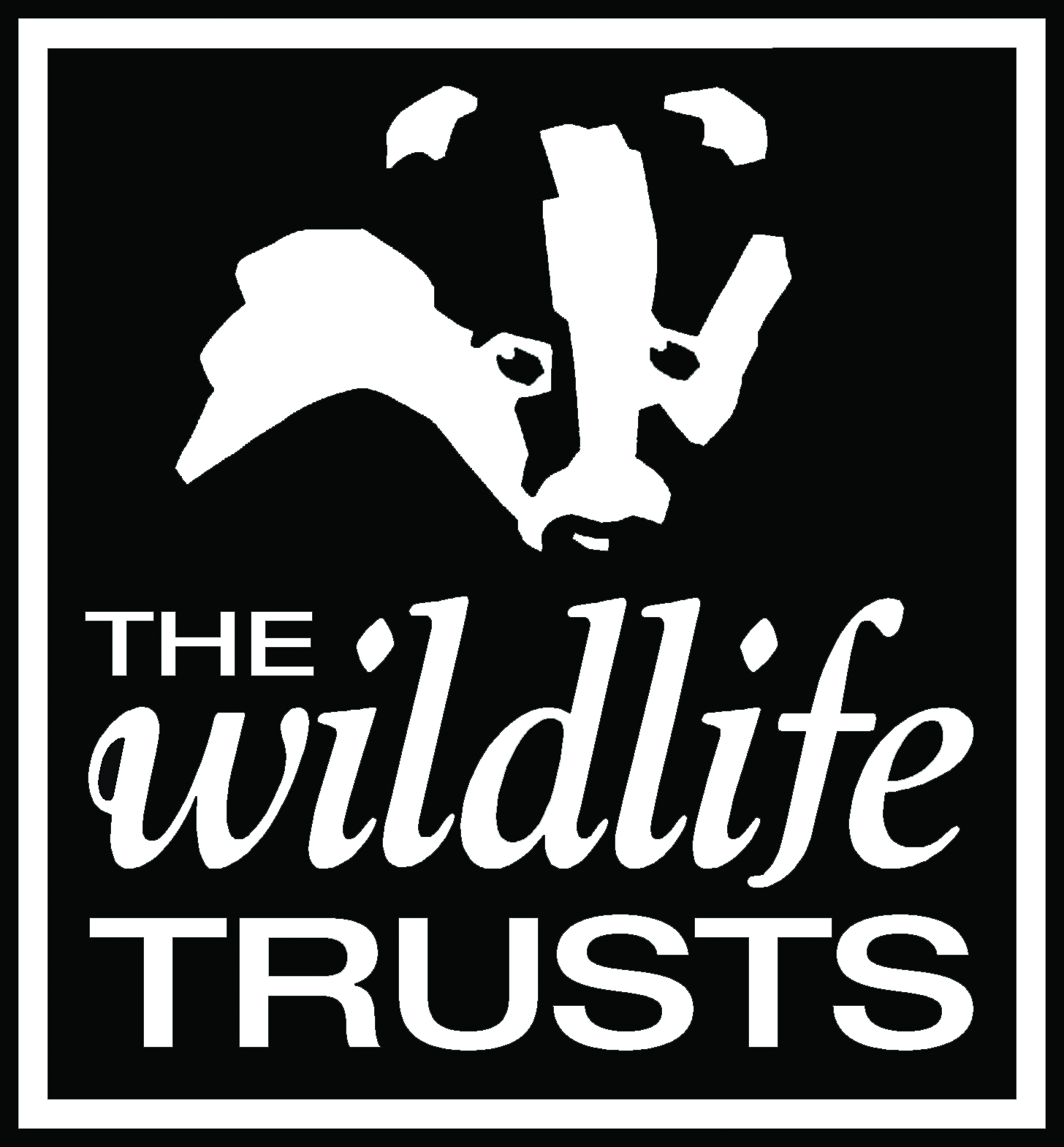 Saving Norfolk’s Wildlife for the Future
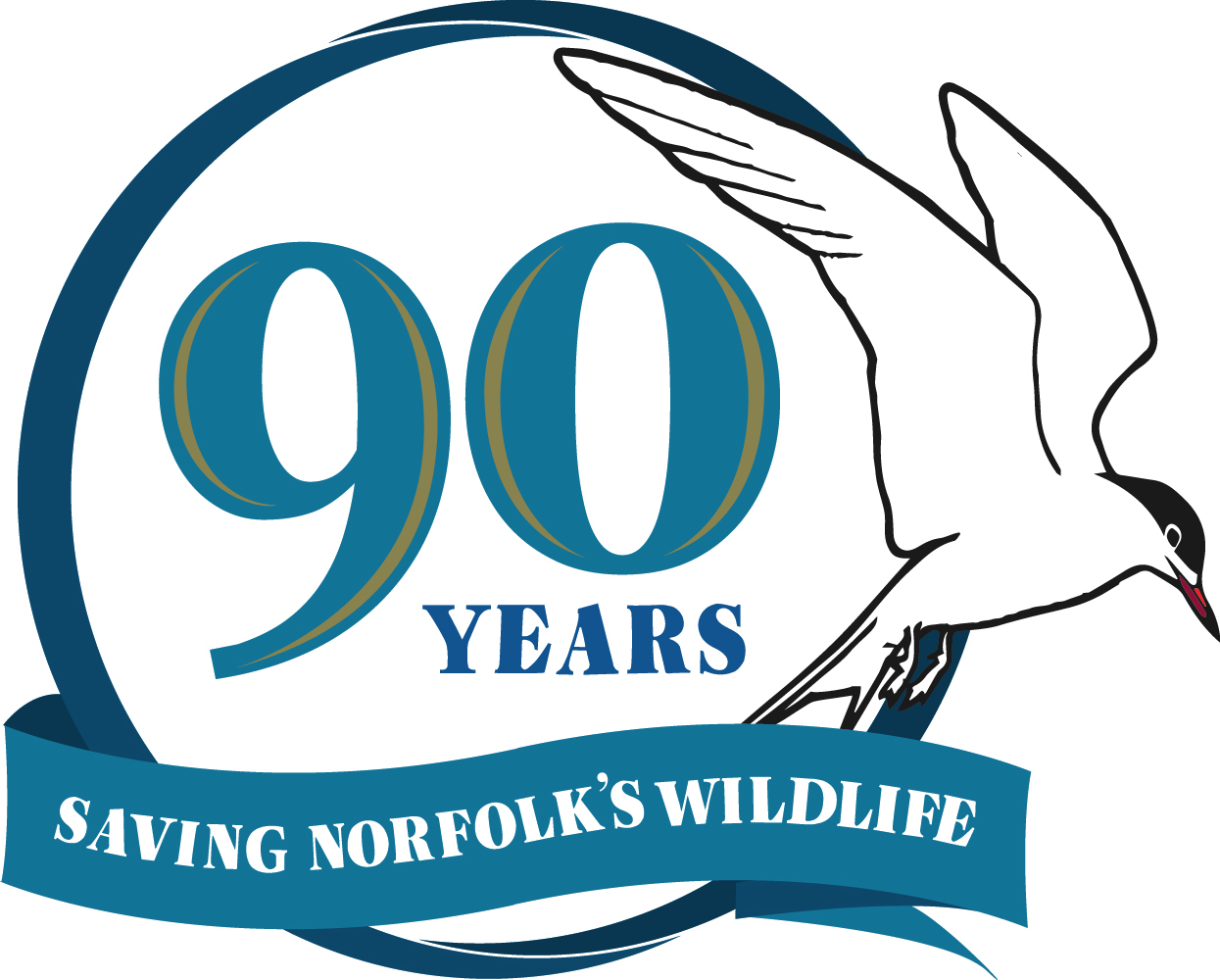 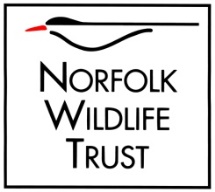 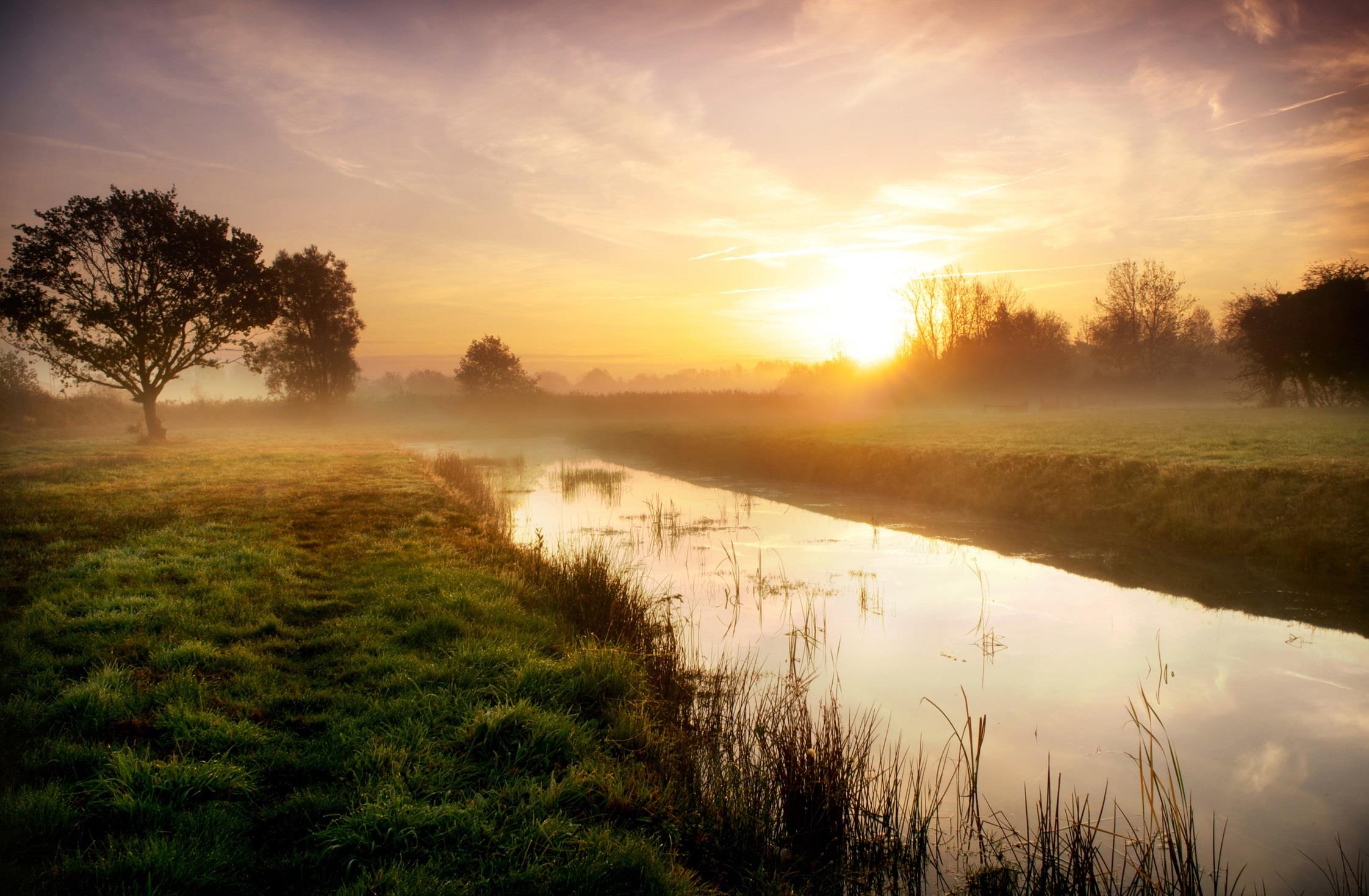 Norfolk Wildlife Trust seeks a sustainable environment for people and wildlife, where the future of wildlife is protected and enhanced through sympathetic management, and people are connected with and inspired by Norfolk’s wildlife and wild spaces.
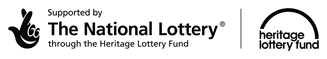 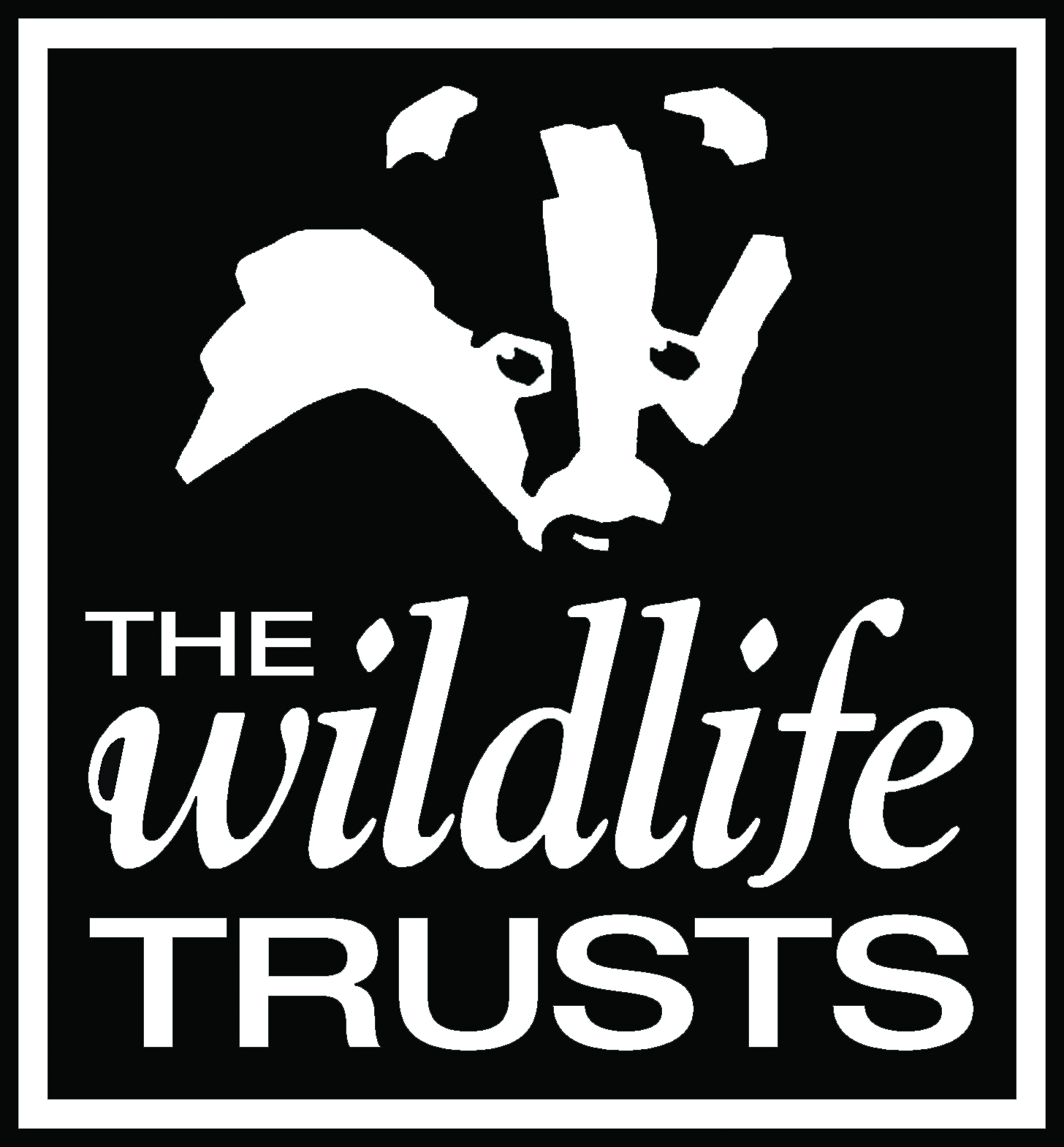 Saving Norfolk’s Wildlife for the Future
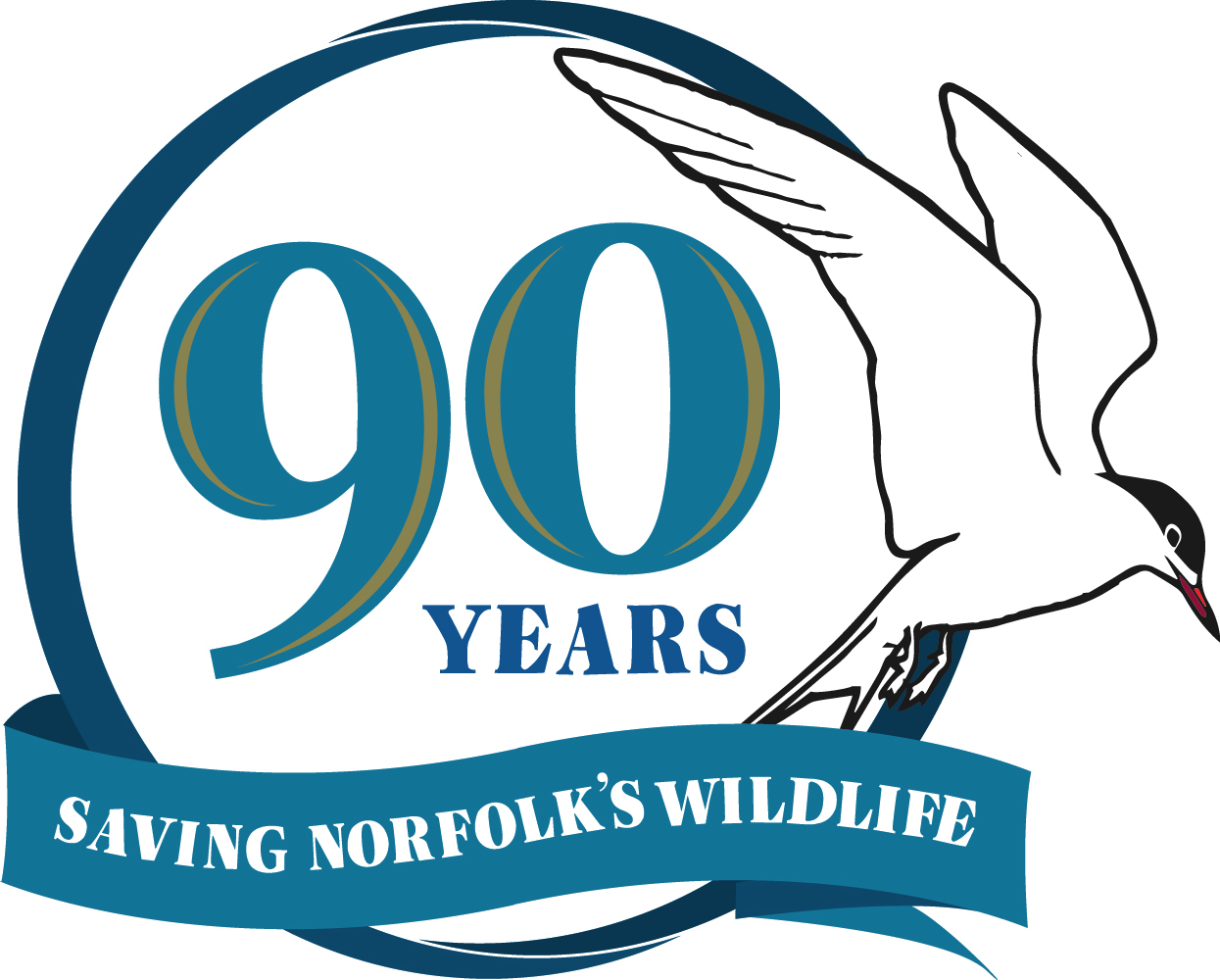 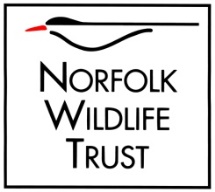 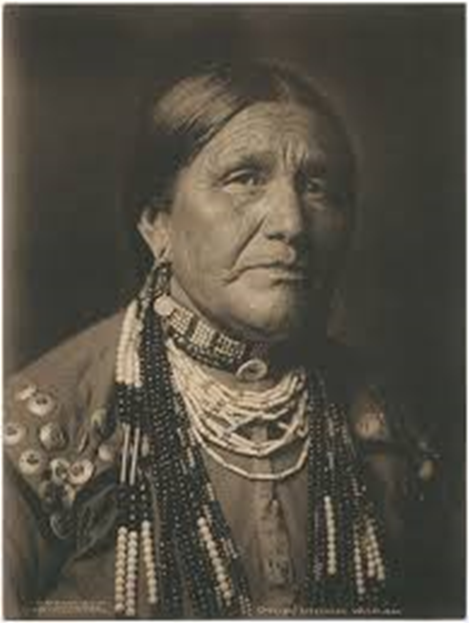 “We do not inherit the earth from our ancestors, we borrow it from our children”
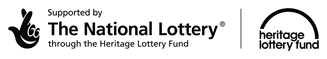 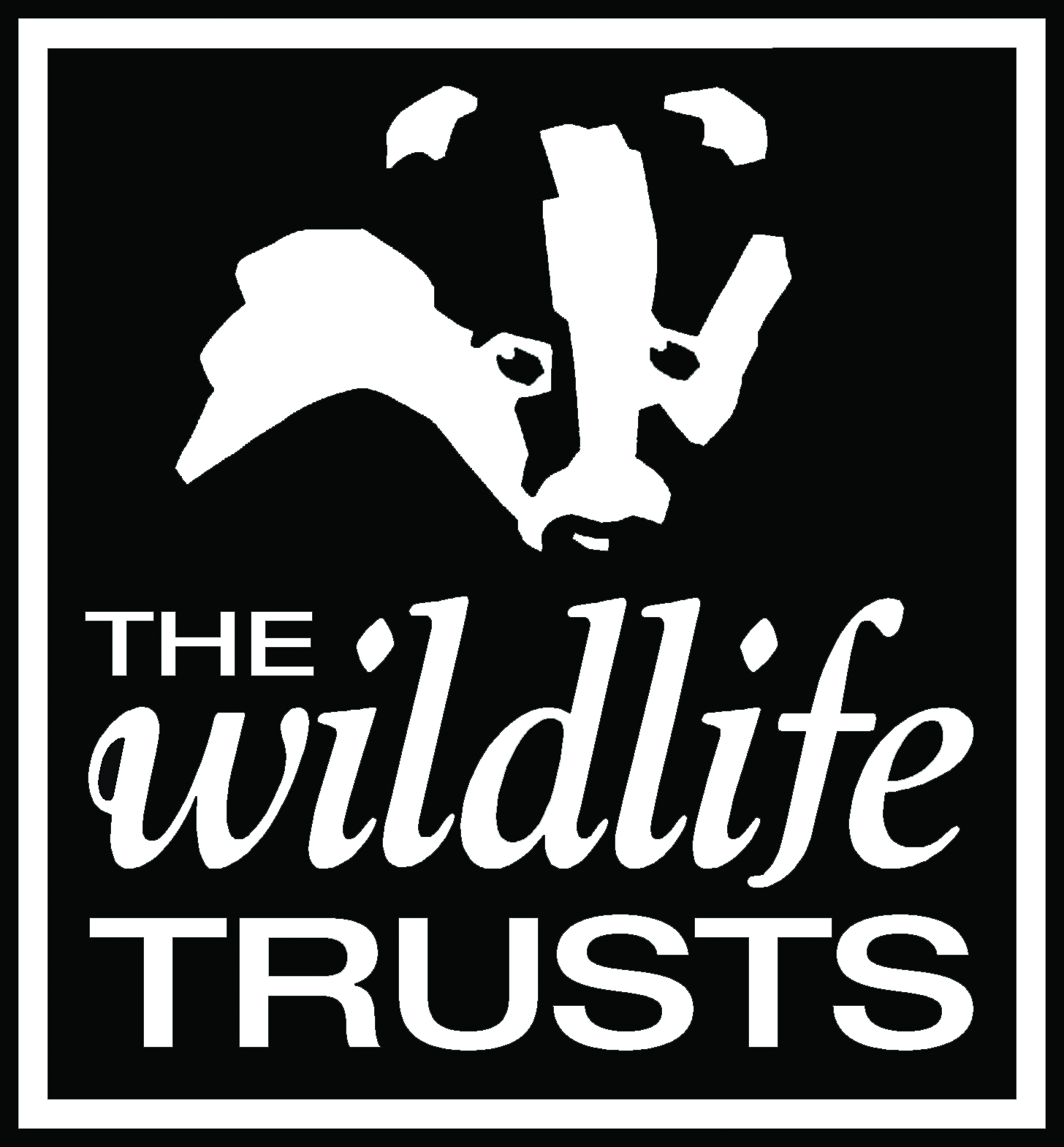 Saving Norfolk’s Wildlife for the Future
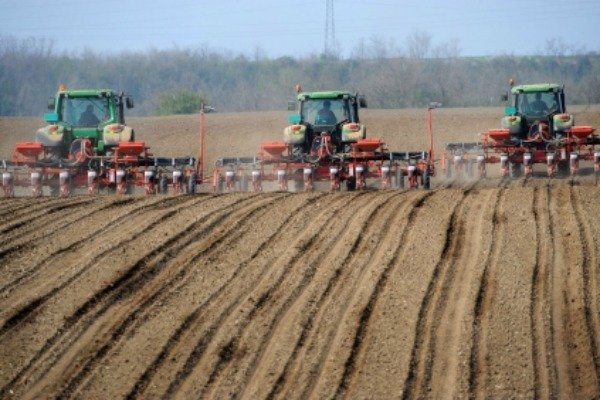 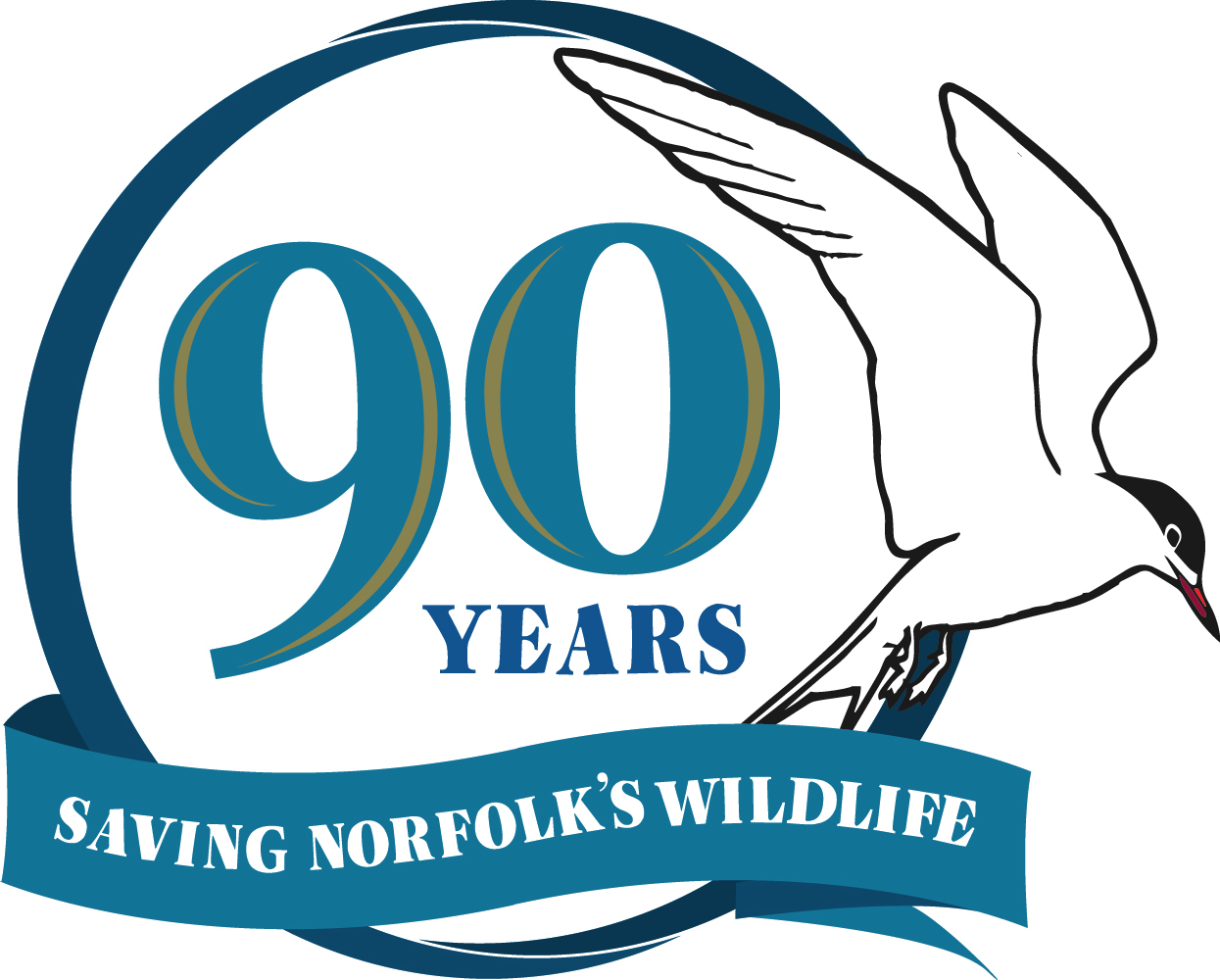 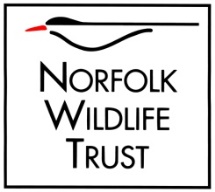 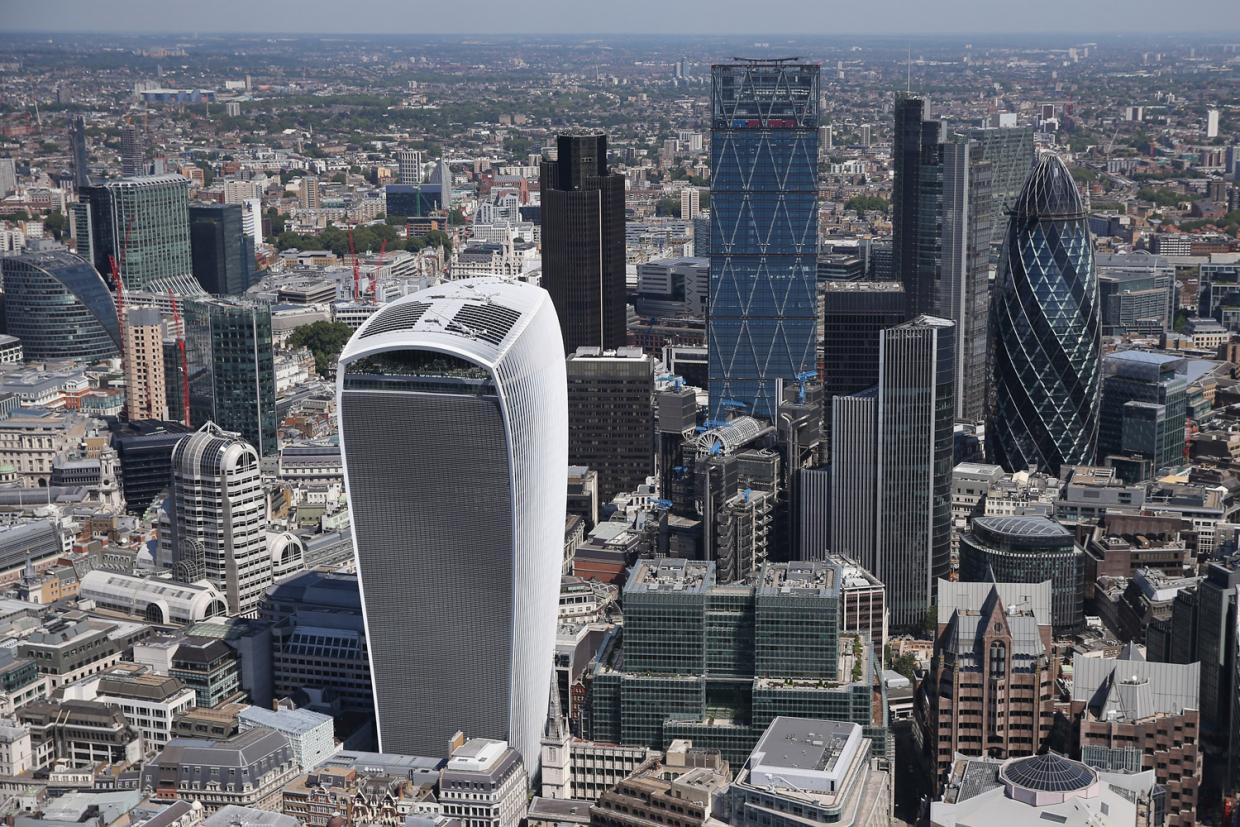 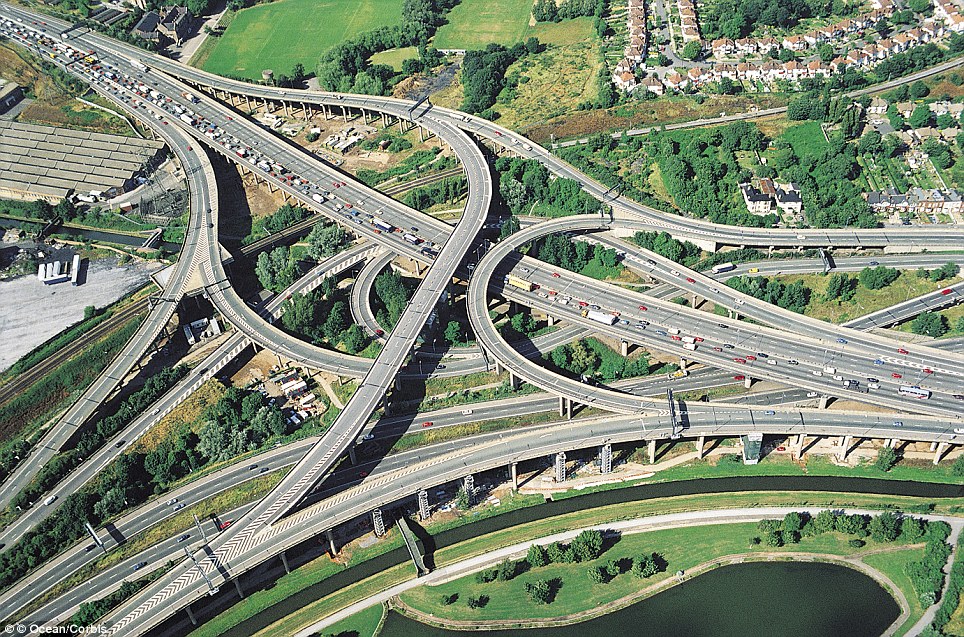 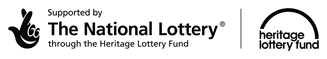 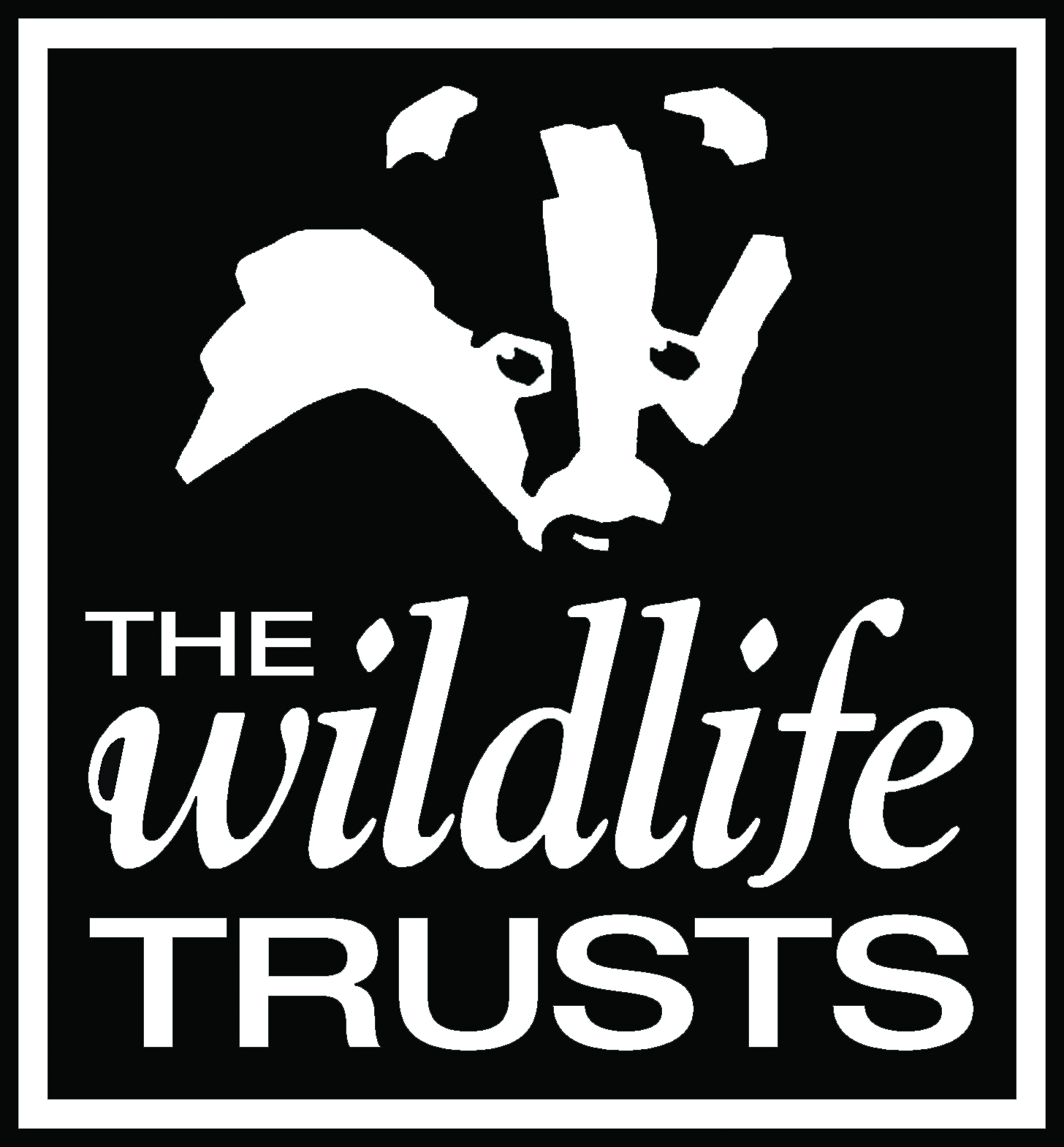 Saving Norfolk’s Wildlife for the Future
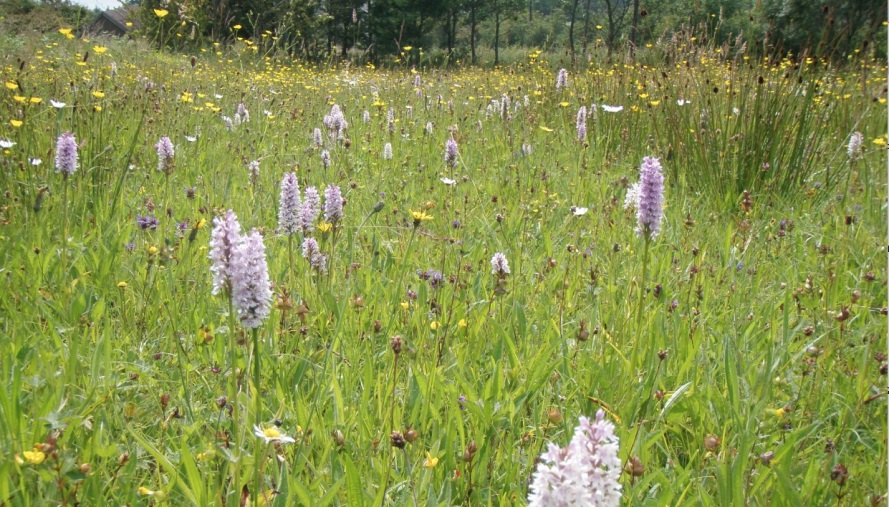 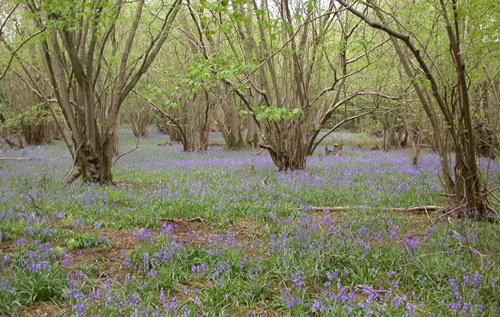 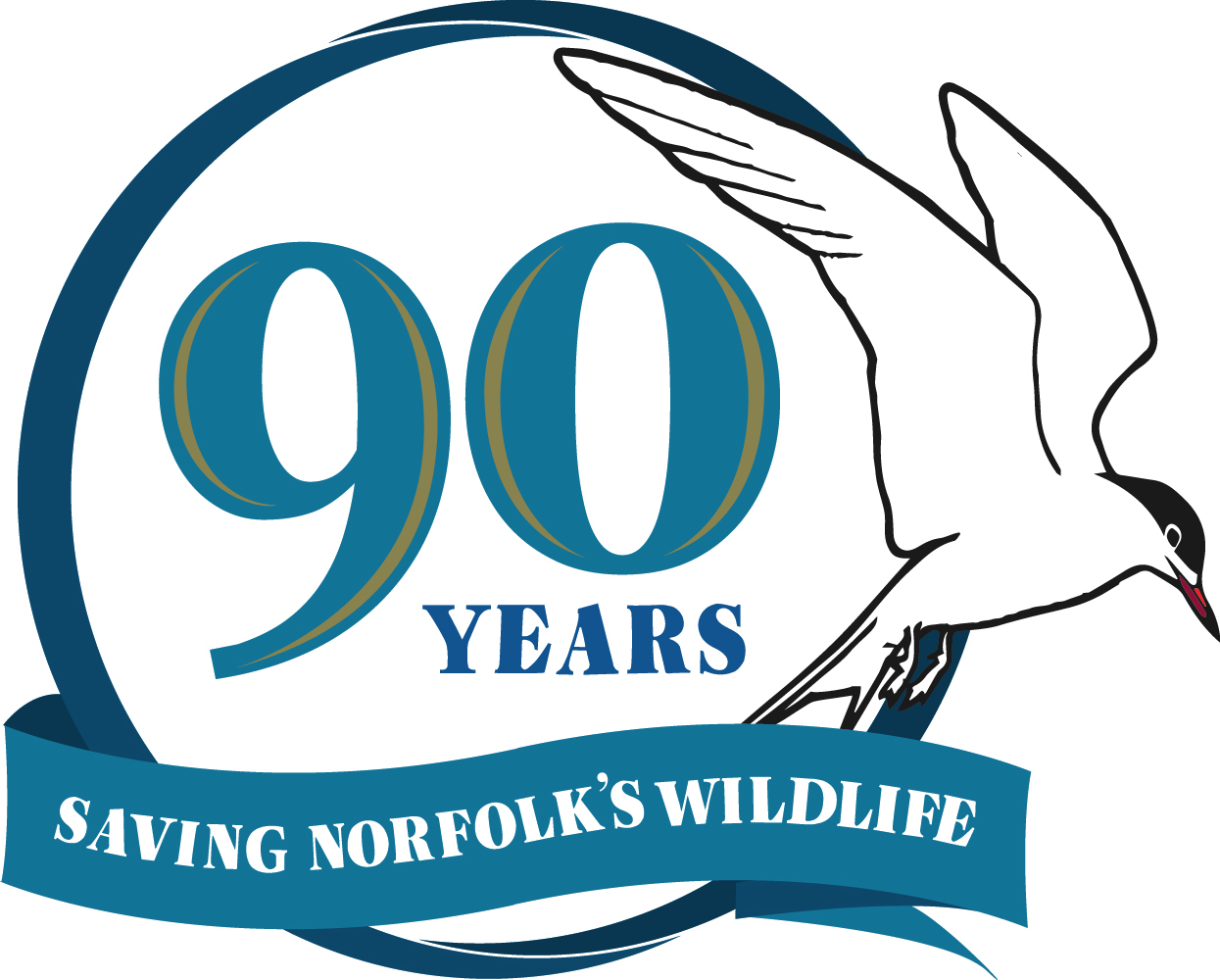 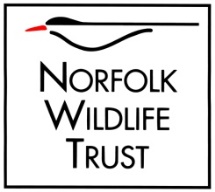 Coppiced Woodland
Lowland Meadow
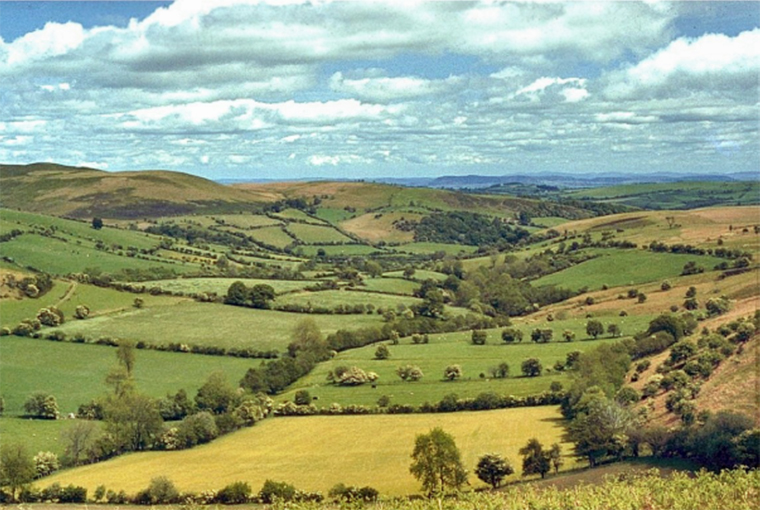 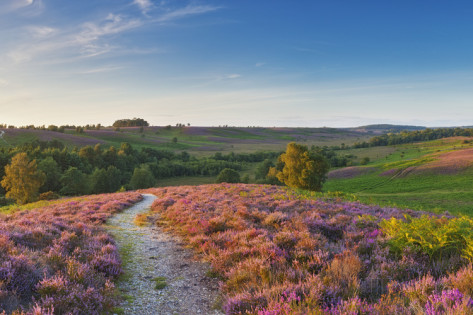 Lowland Heathland
Ancient Hedgerows
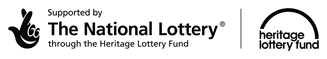 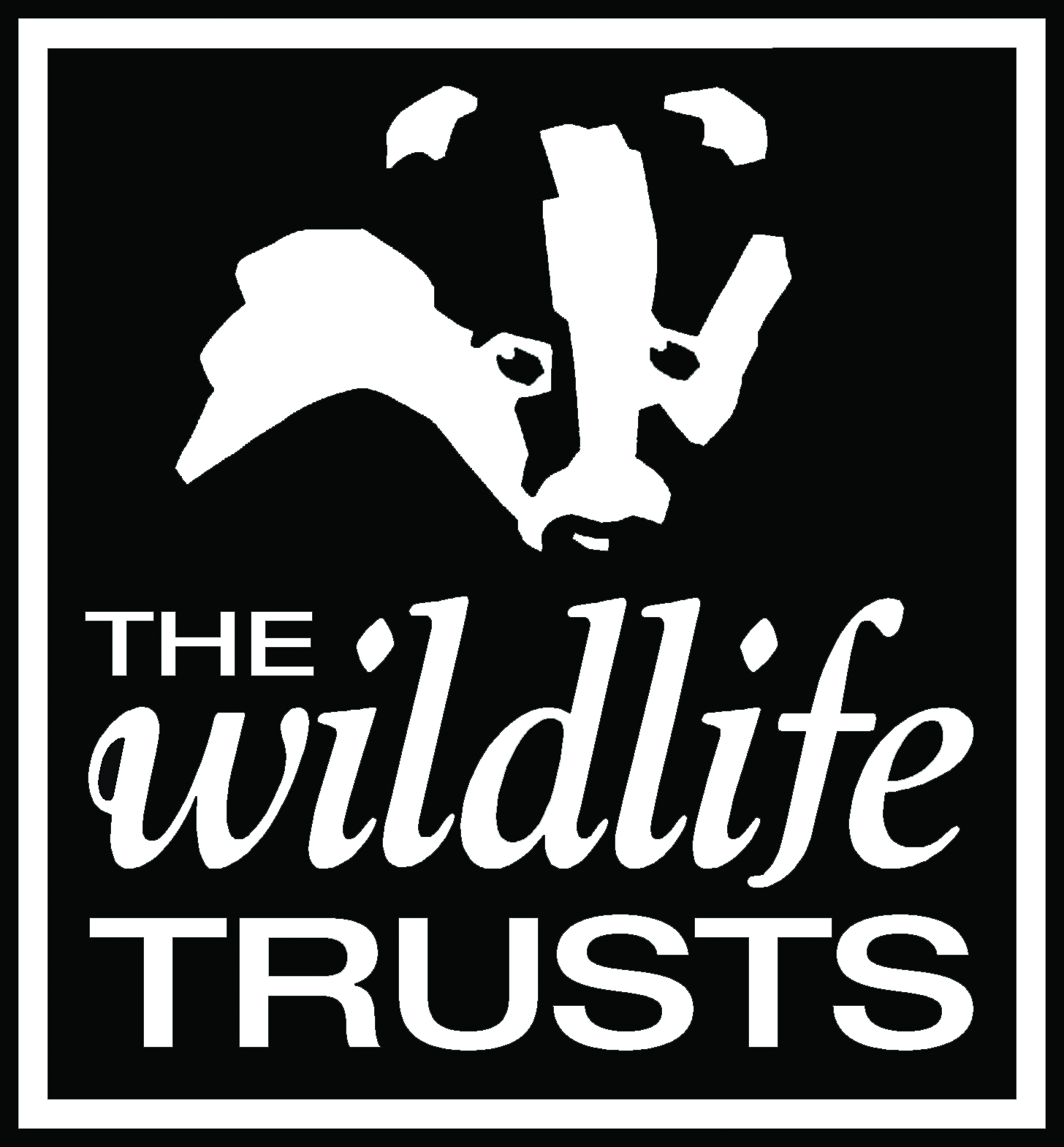 Saving Norfolk’s Wildlife for the Future
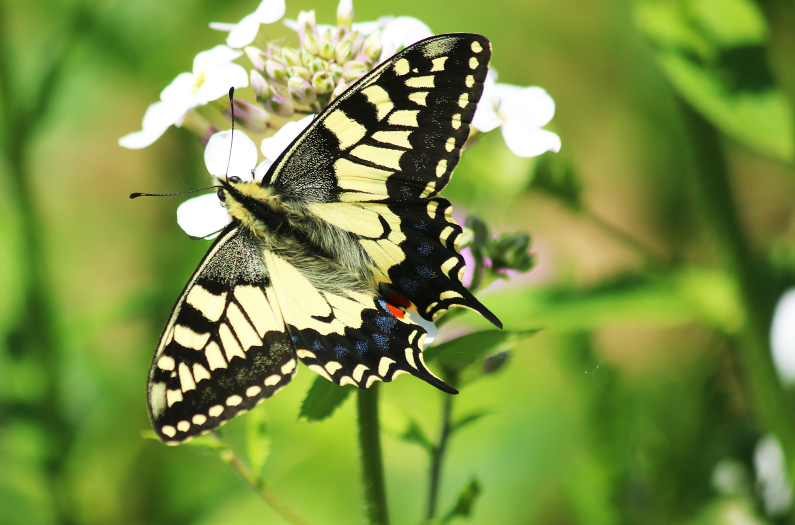 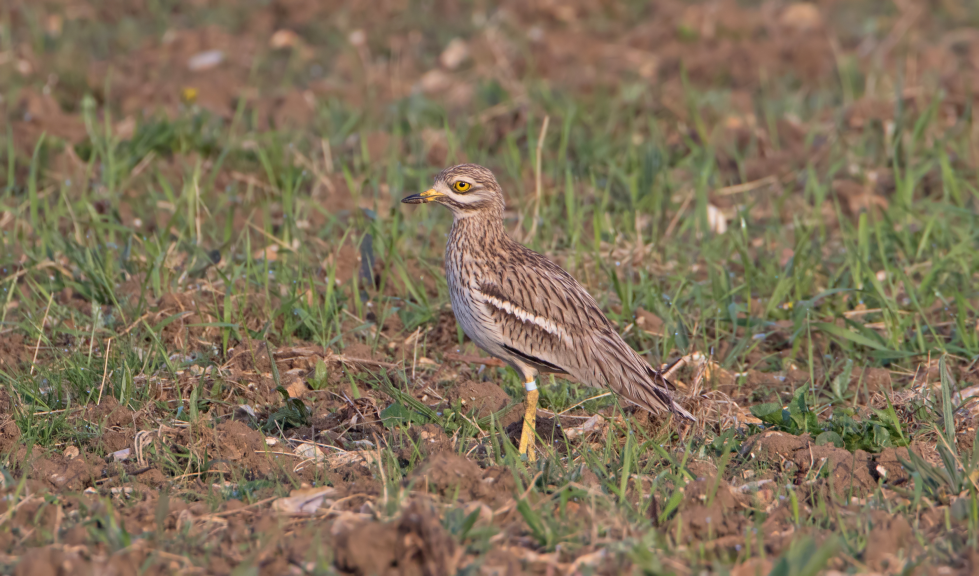 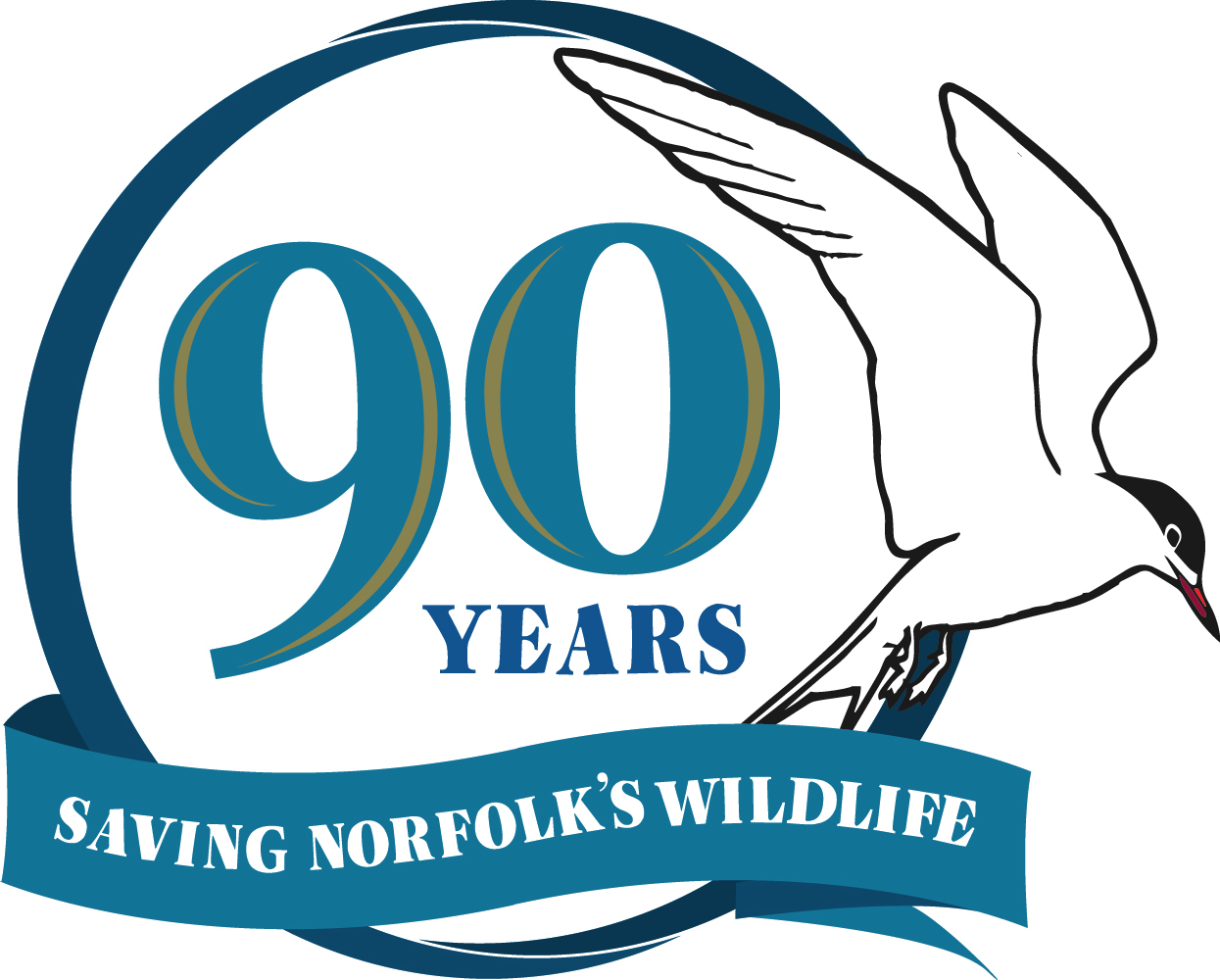 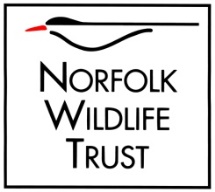 Swallowtail Butterfly
Stone Curlew
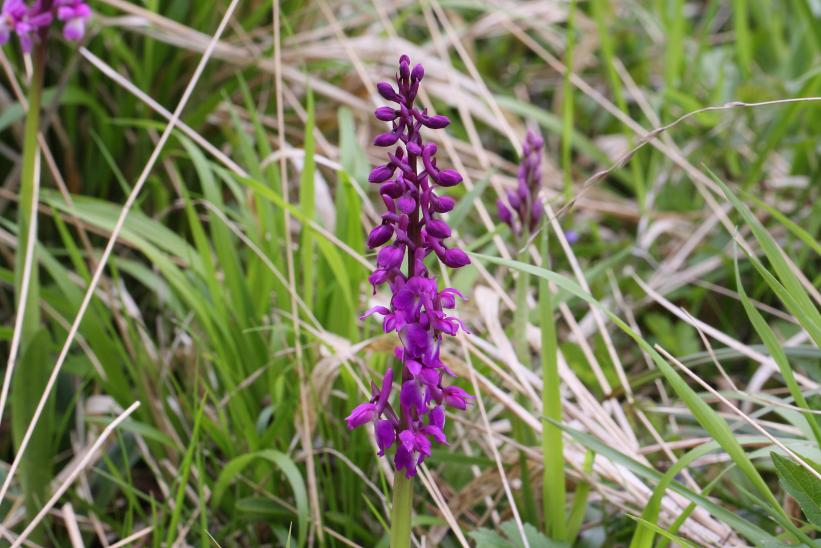 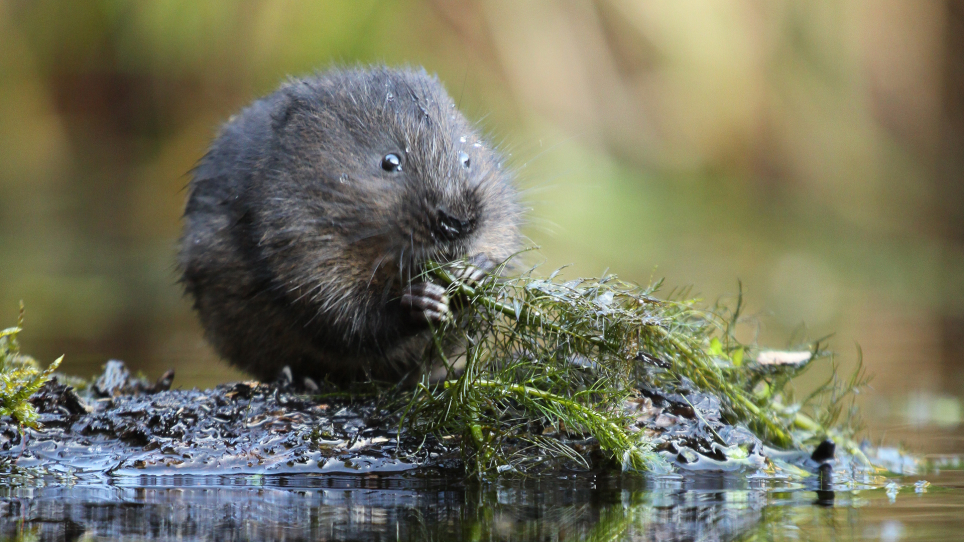 Water Vole
Early Purple Orchid
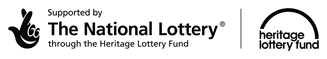 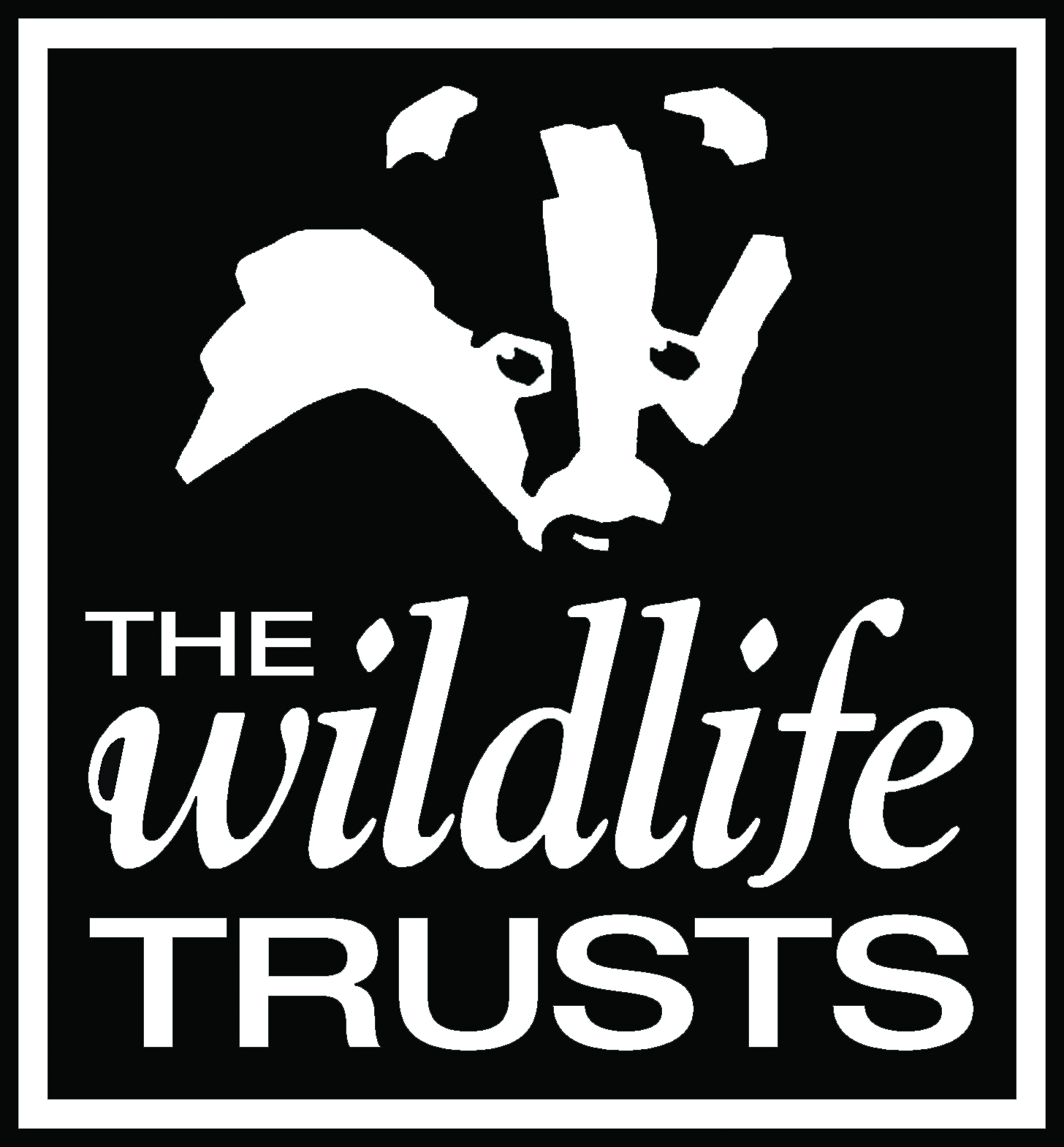 Saving Norfolk’s Wildlife for the Future
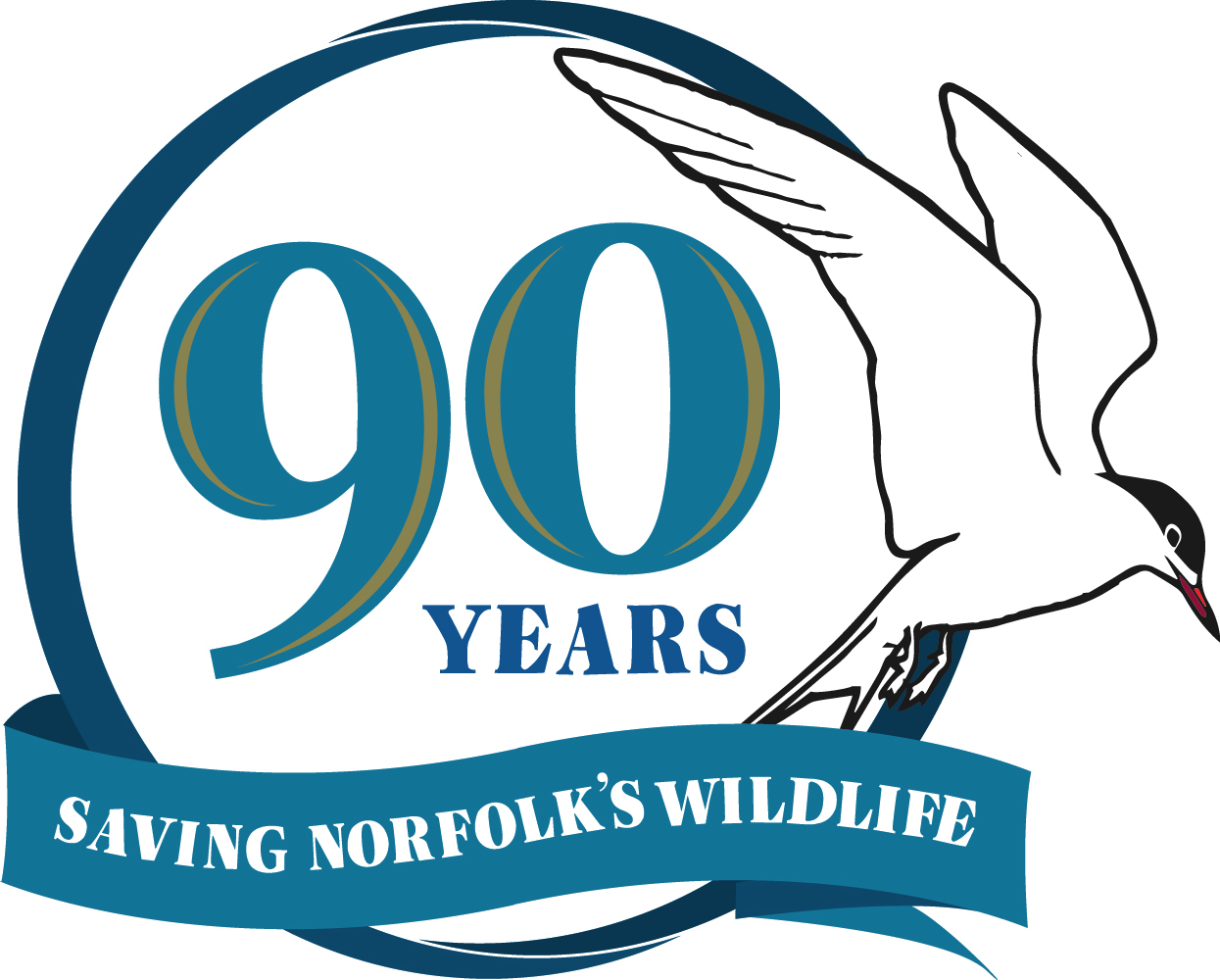 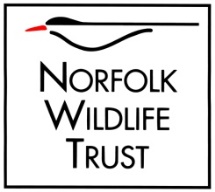 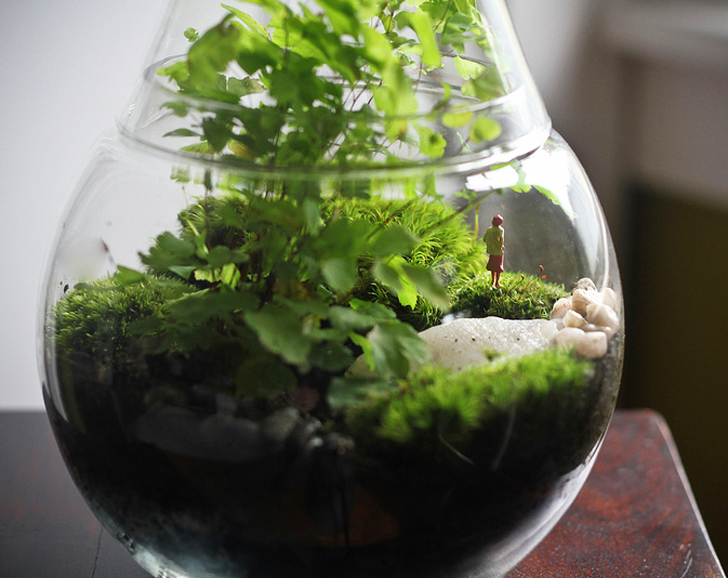 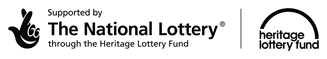 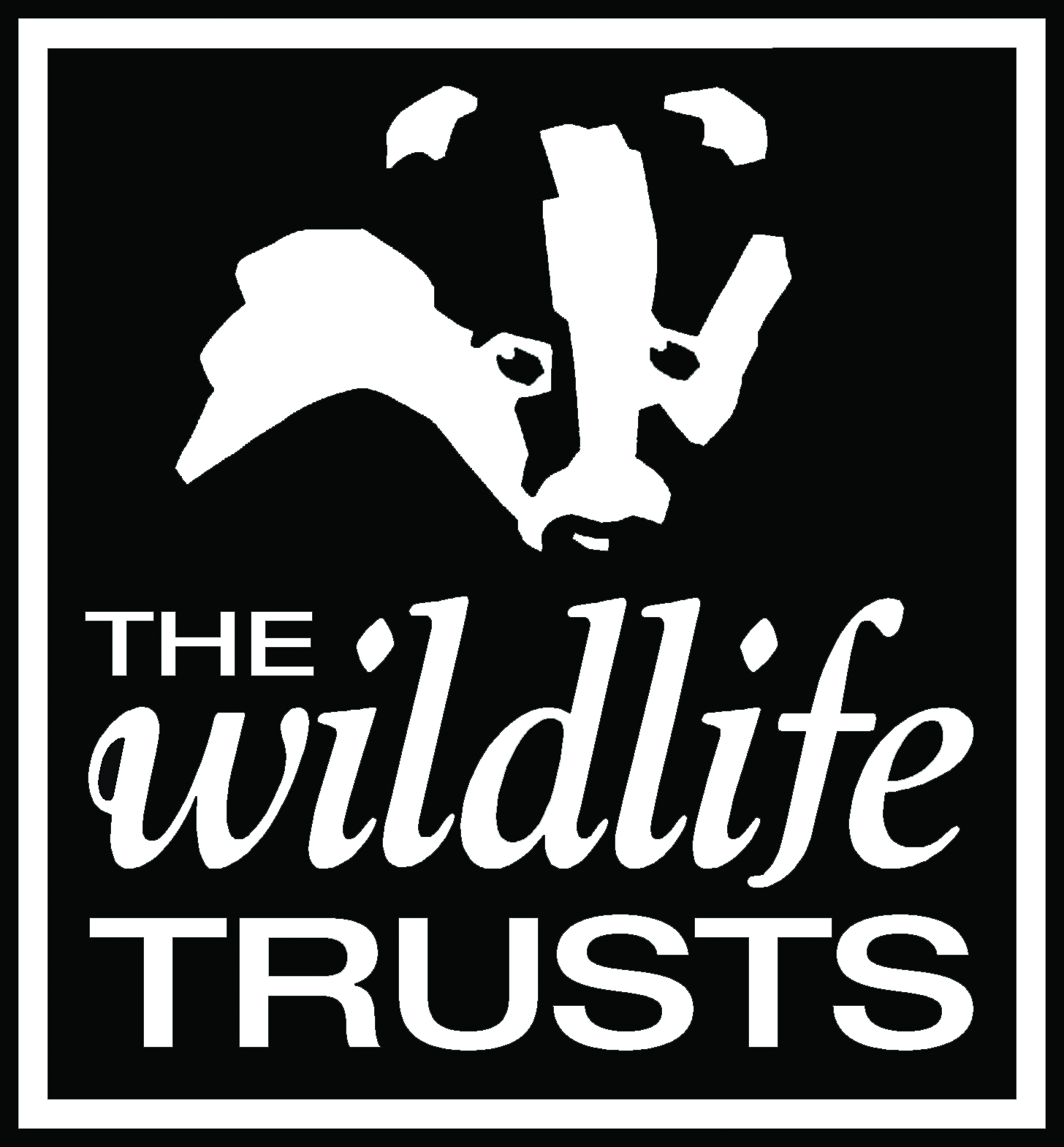 Saving Norfolk’s Wildlife for the Future
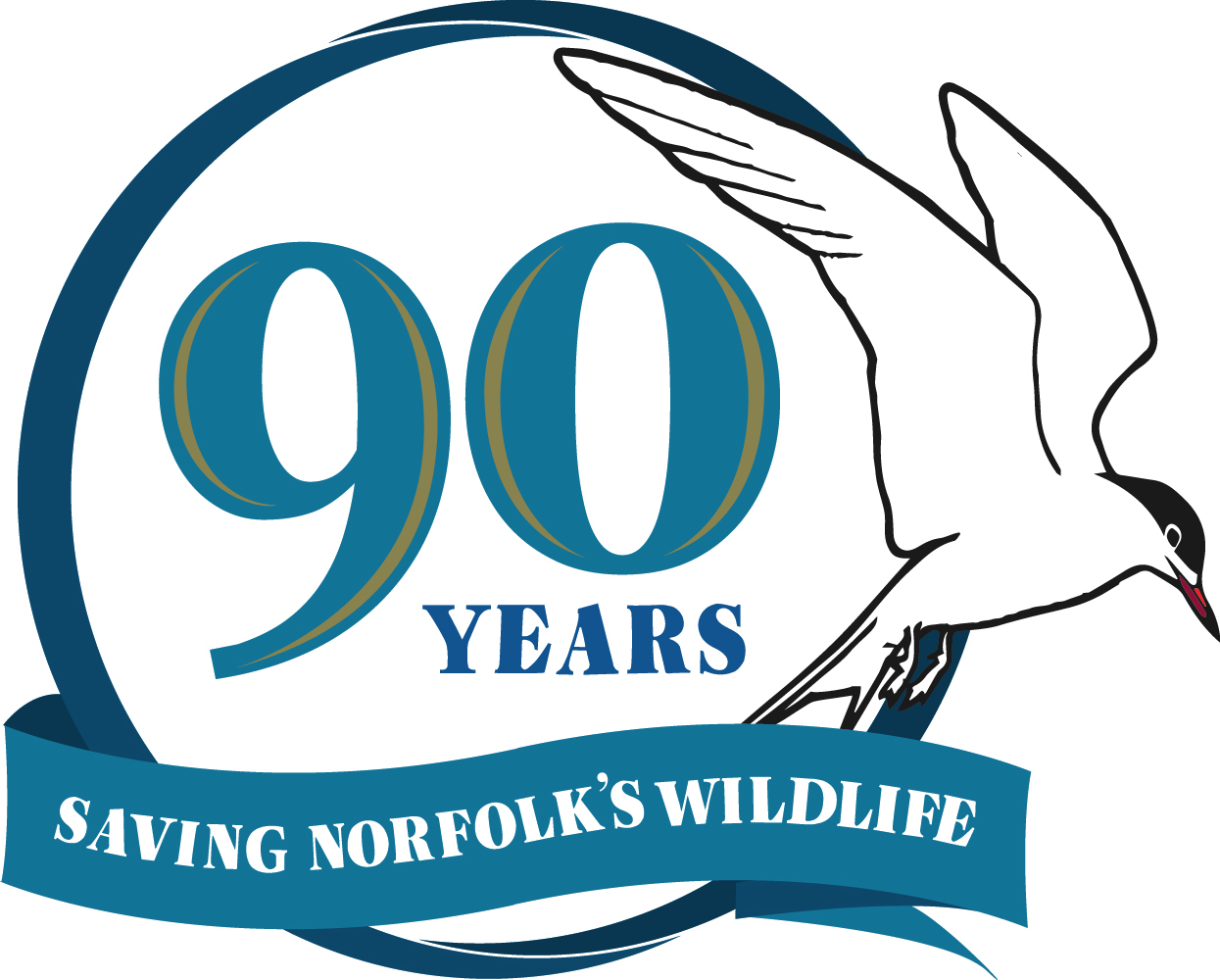 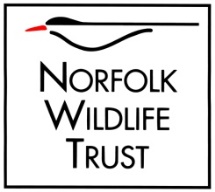 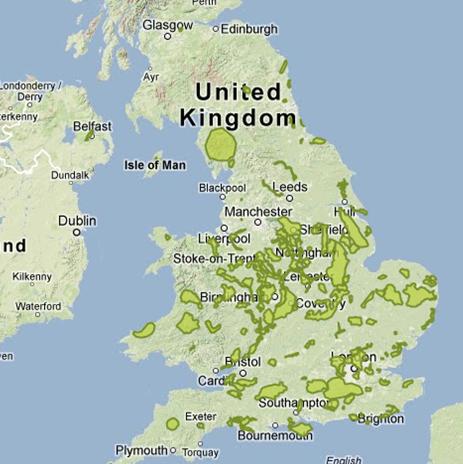 Living Landscape Areas Across the UK
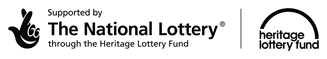 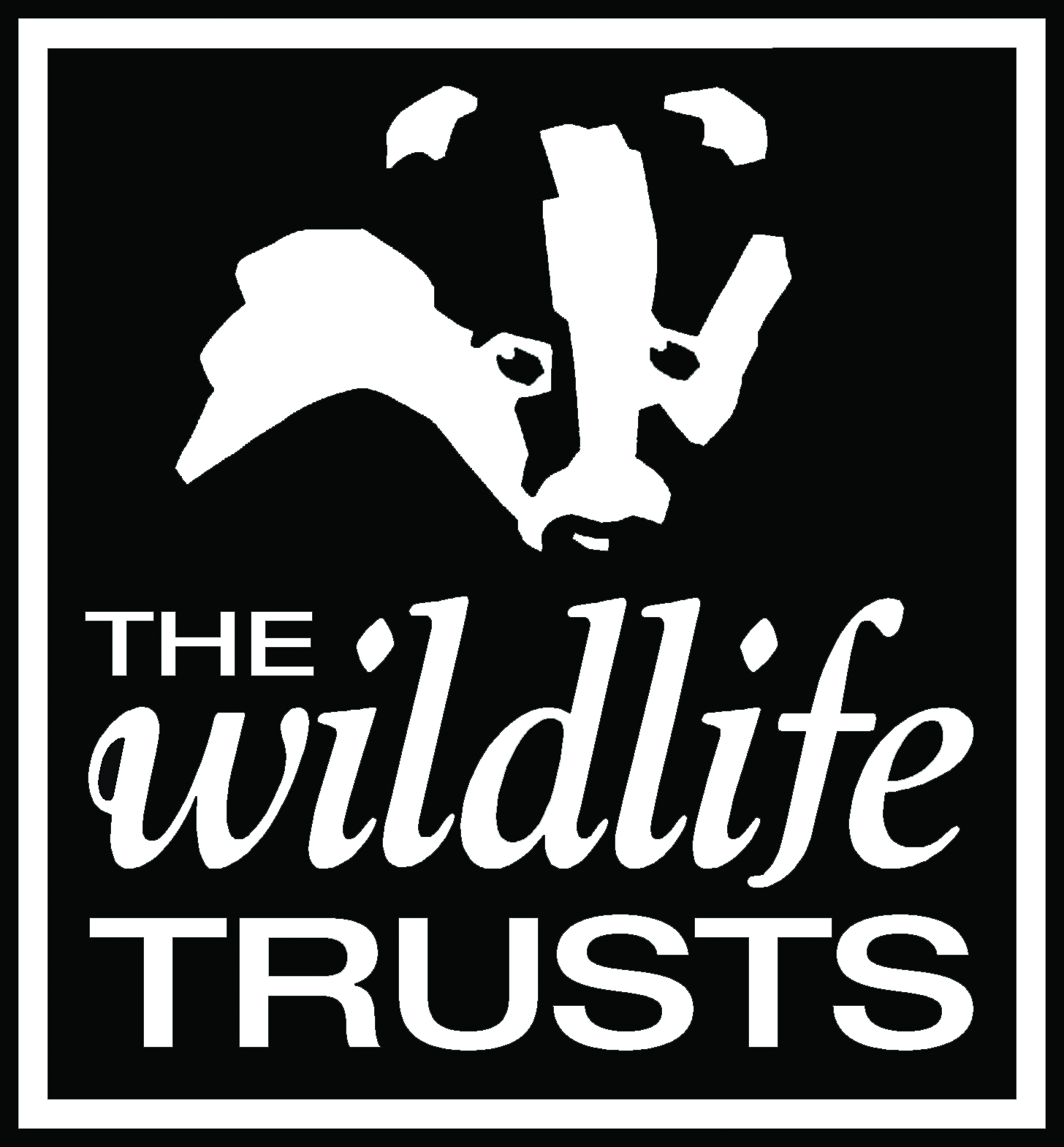 Saving Norfolk’s Wildlife for the Future
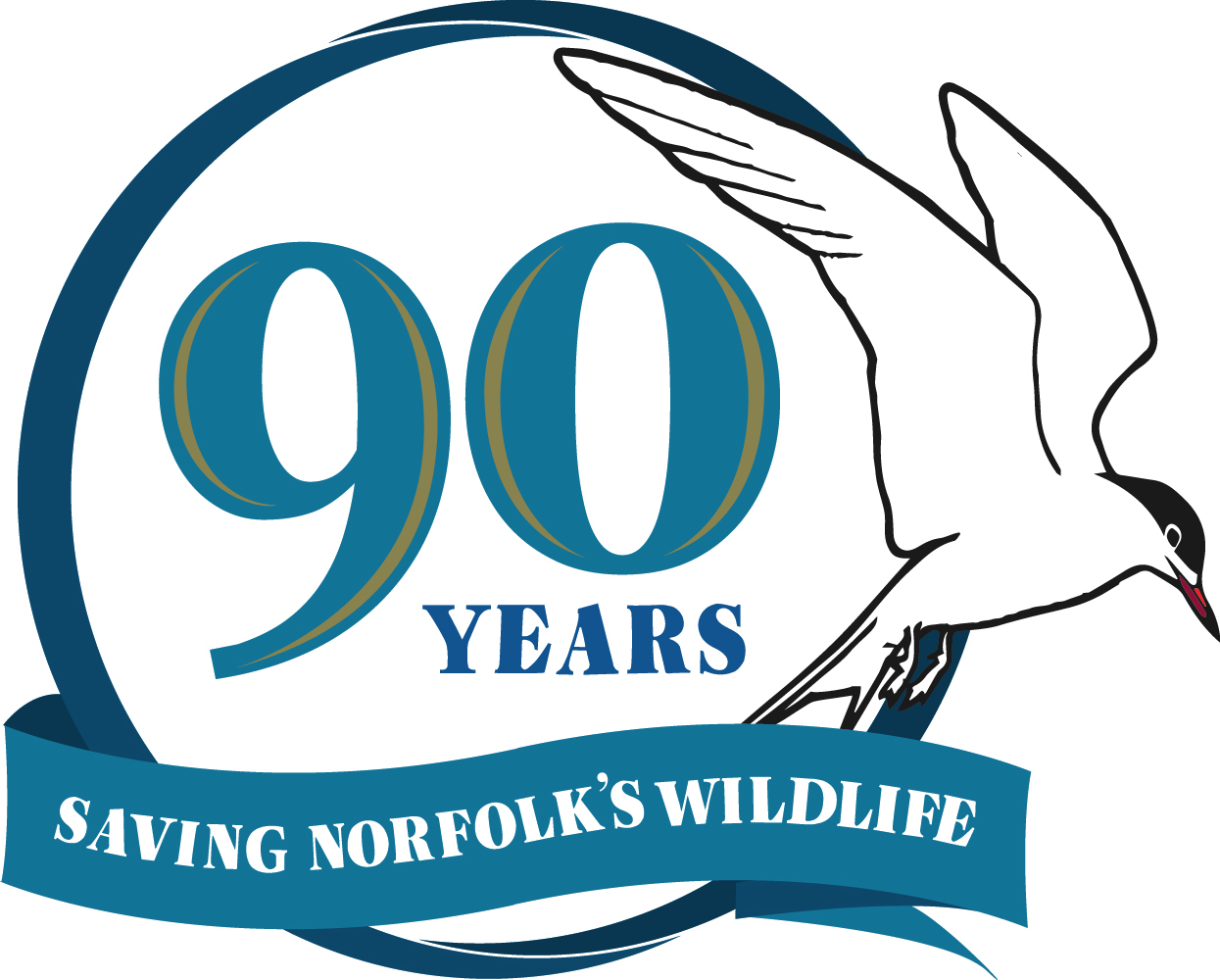 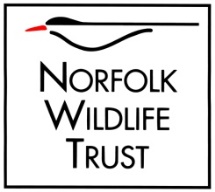 9 for 90
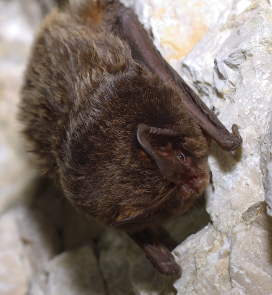 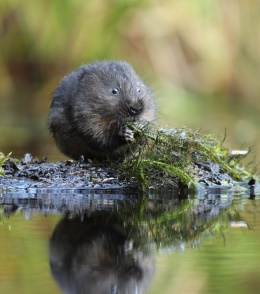 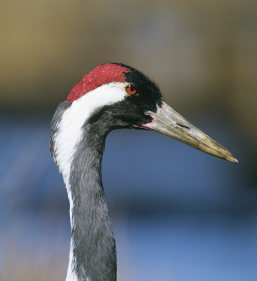 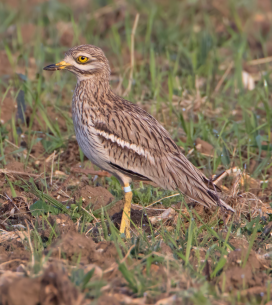 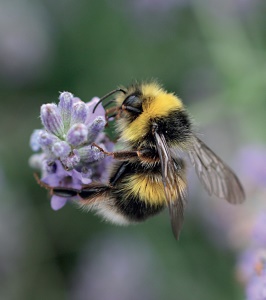 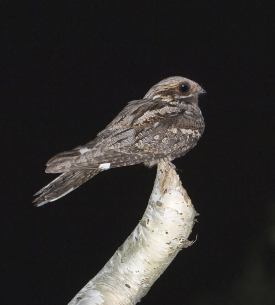 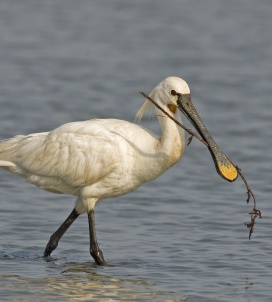 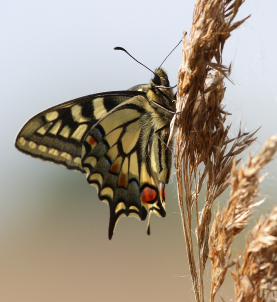 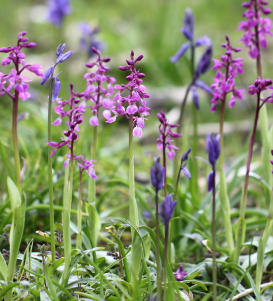 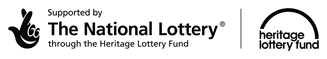 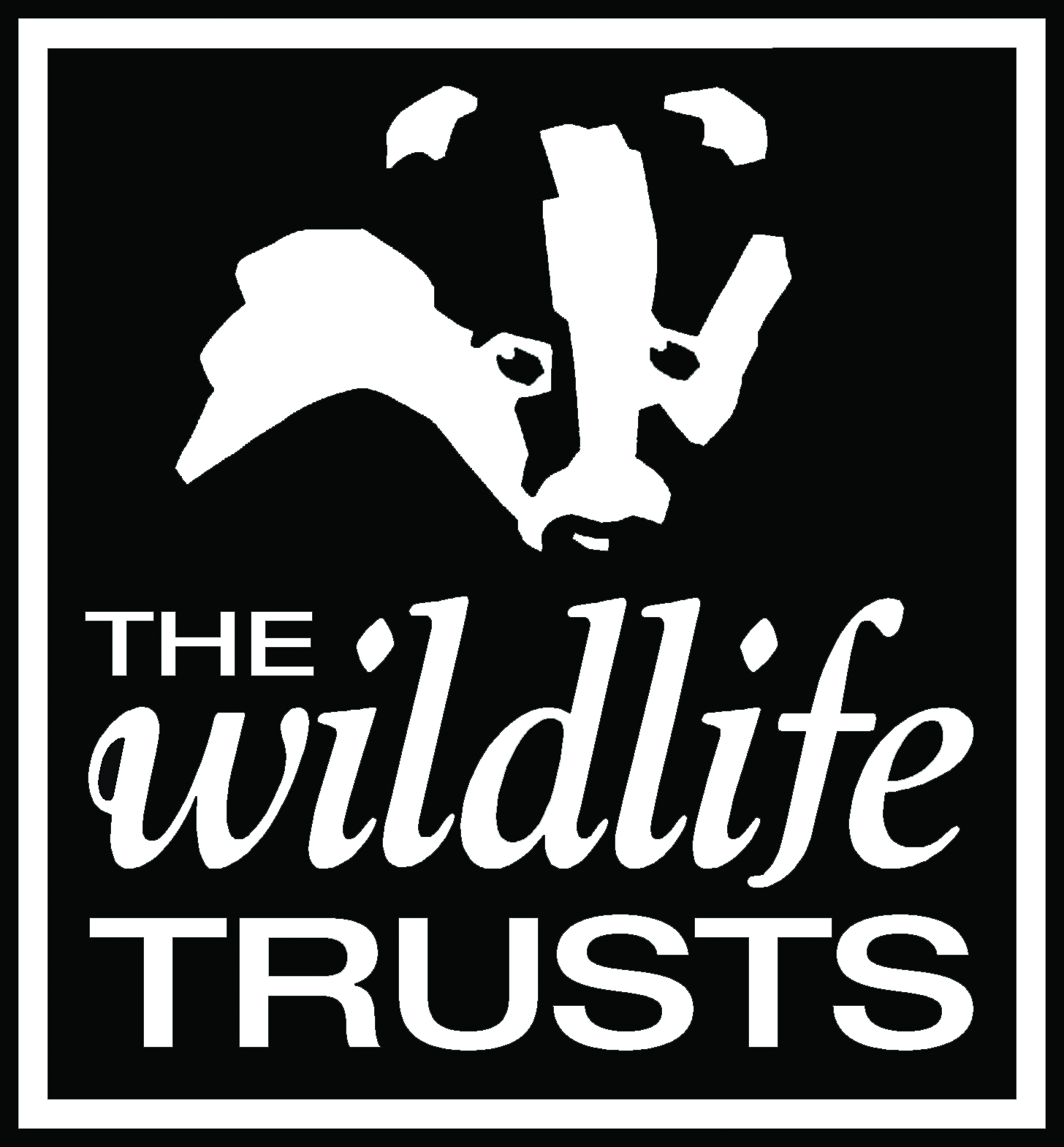 Saving Norfolk’s Wildlife for the Future
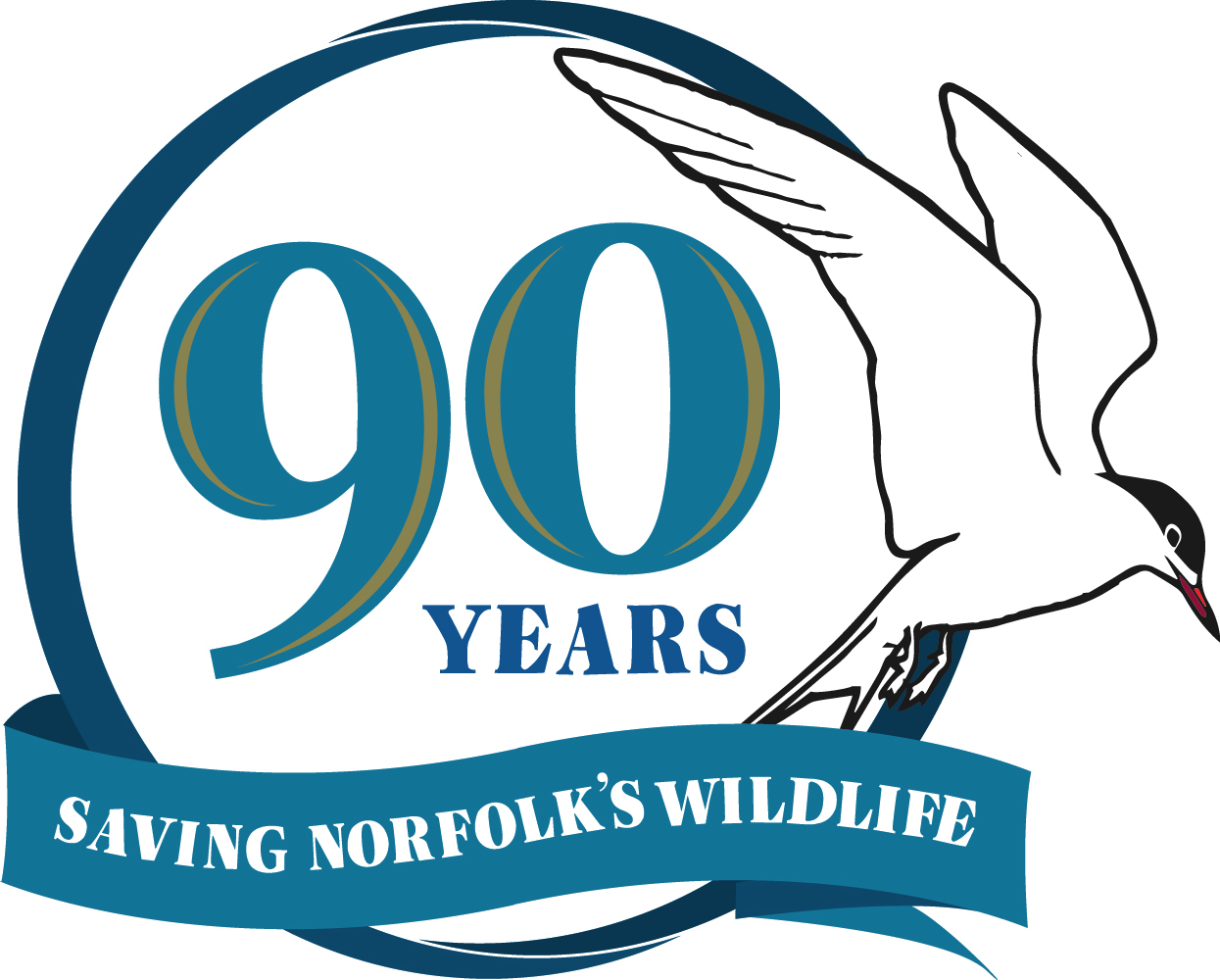 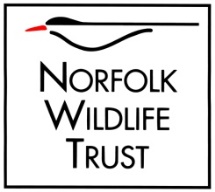 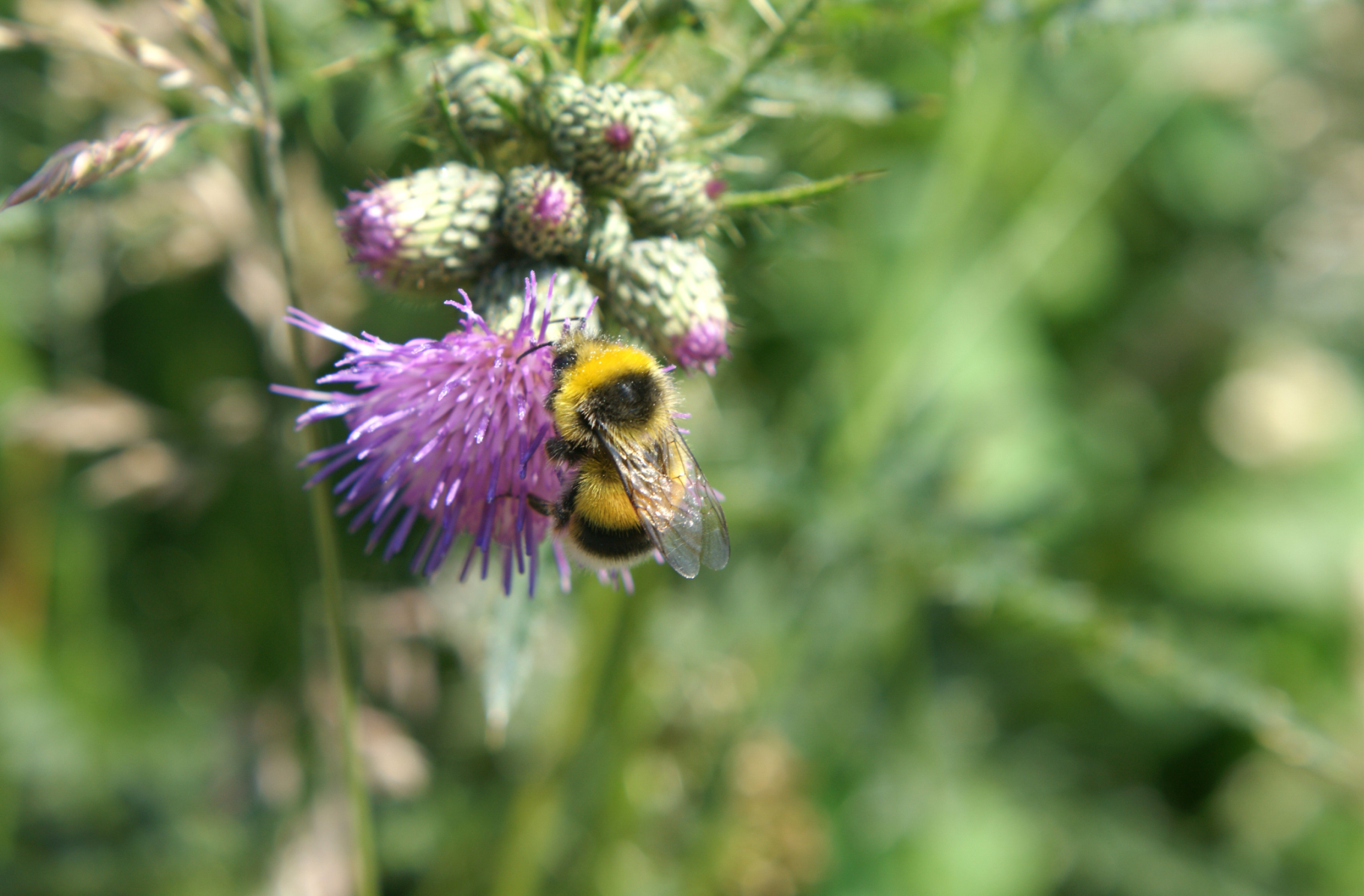 White tail bumblebee
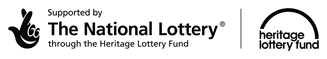 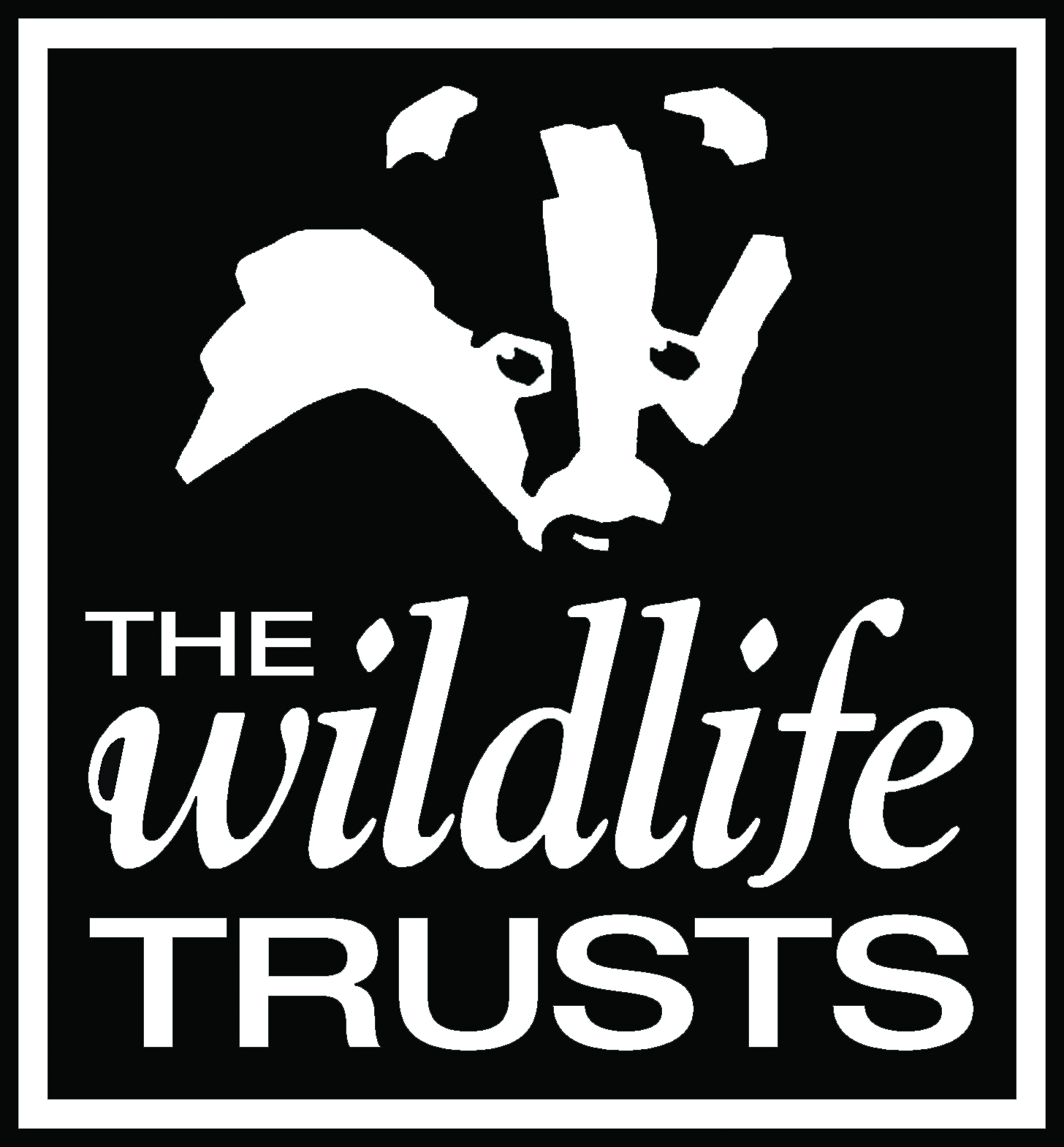 Saving Norfolk’s Wildlife for the Future
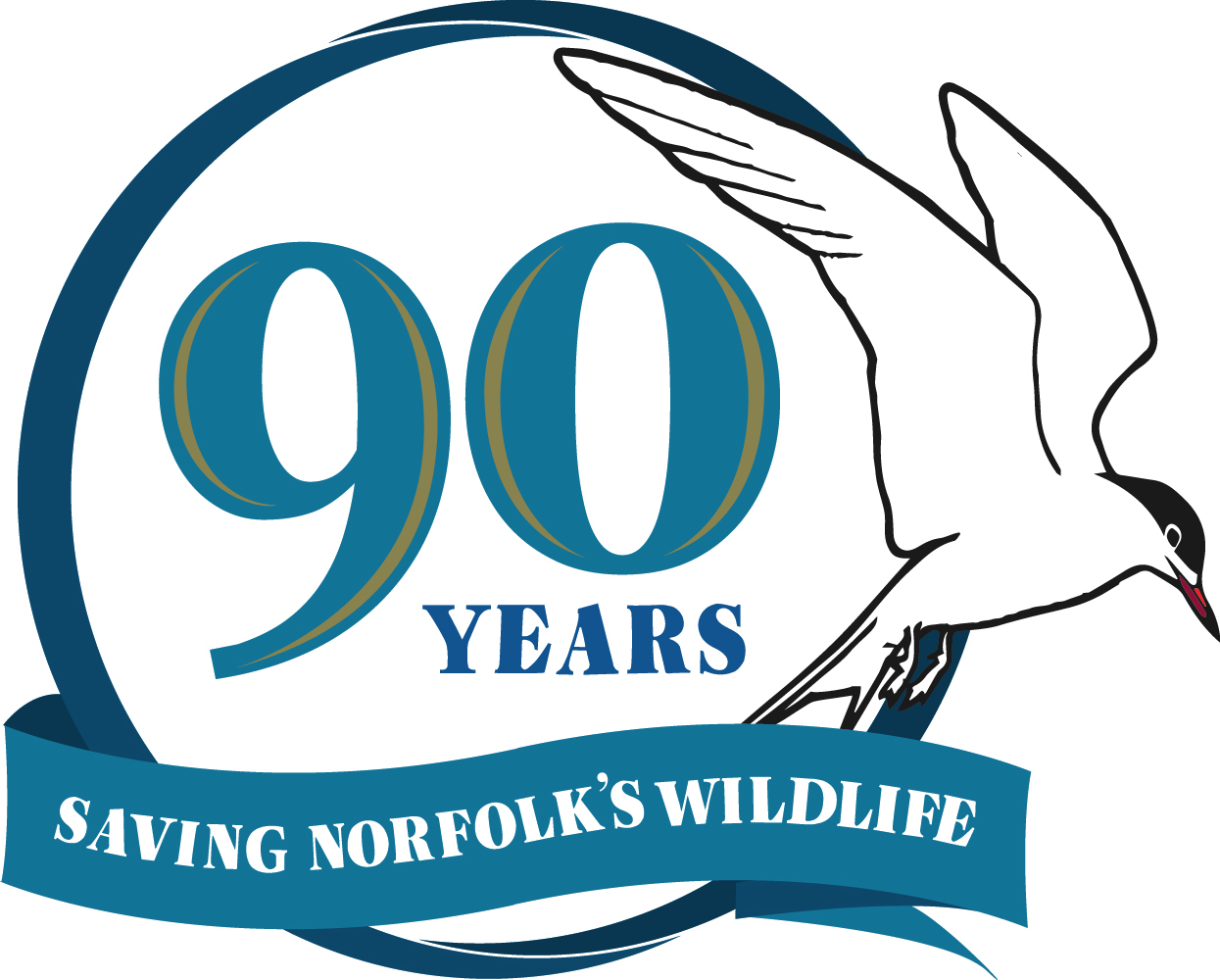 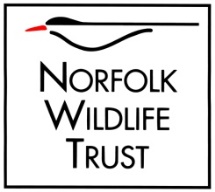 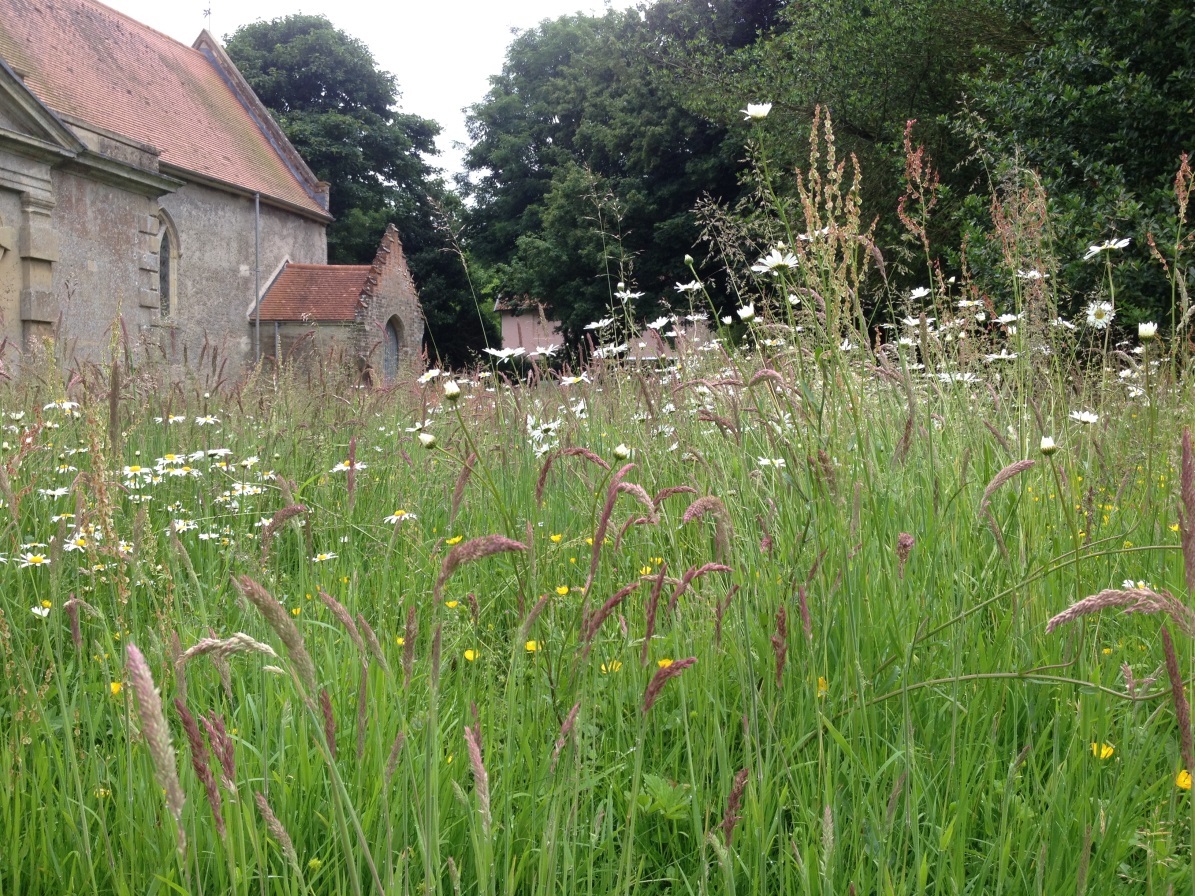 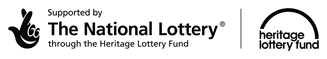 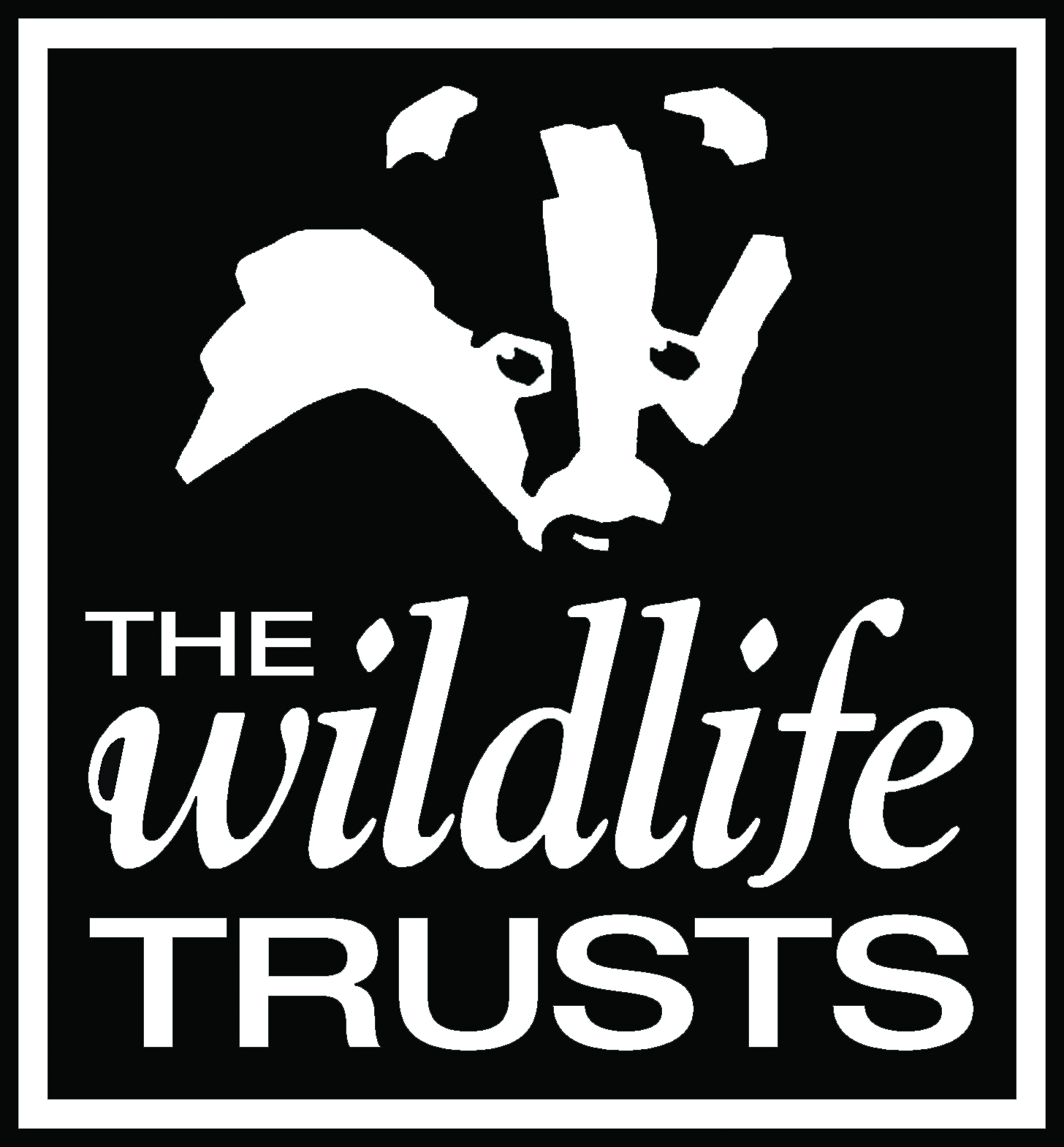 Saving Norfolk’s Wildlife for the Future
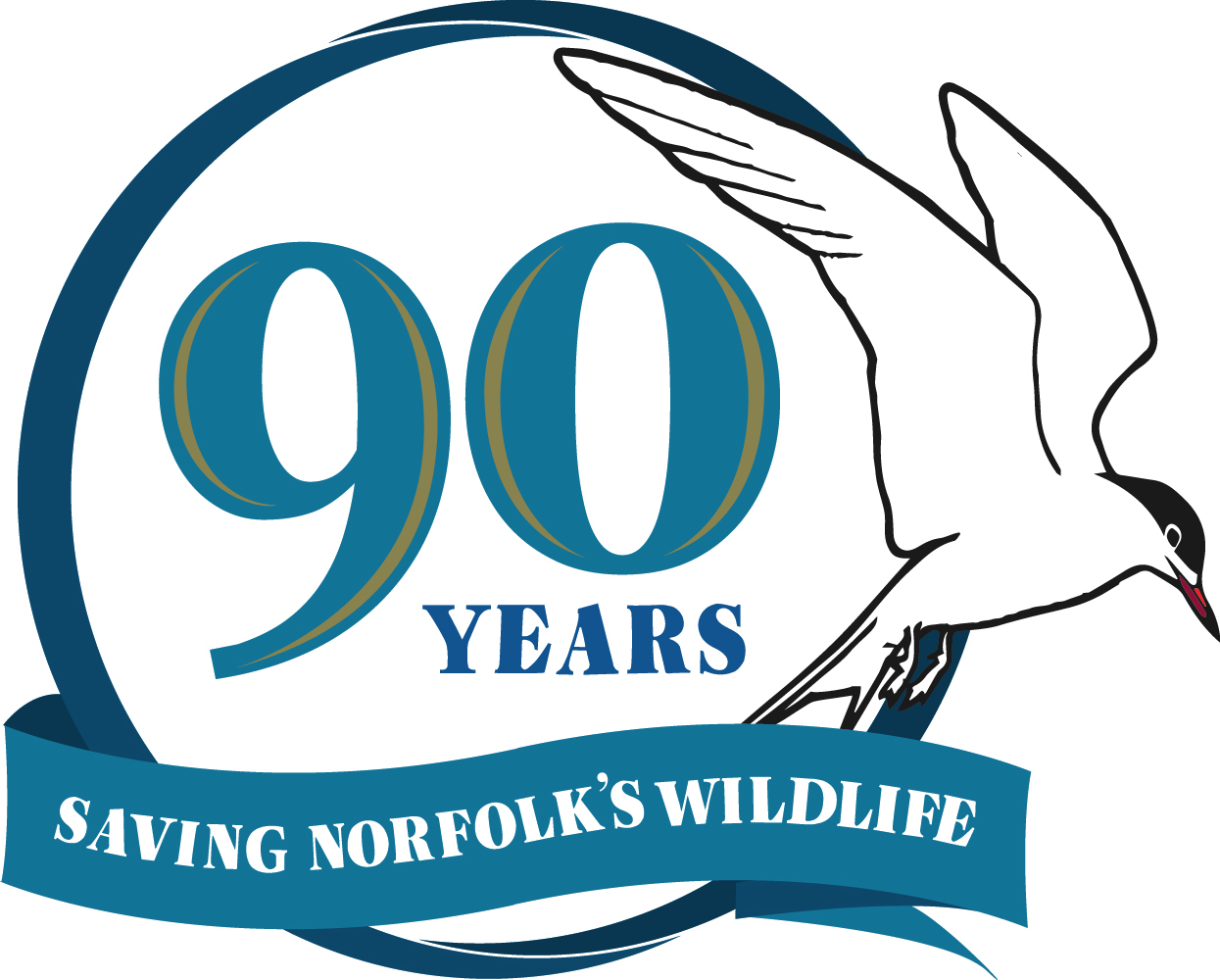 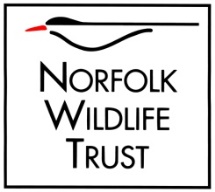 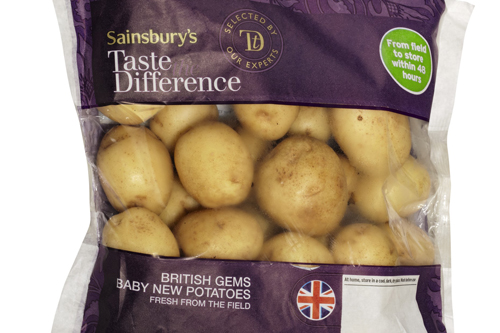 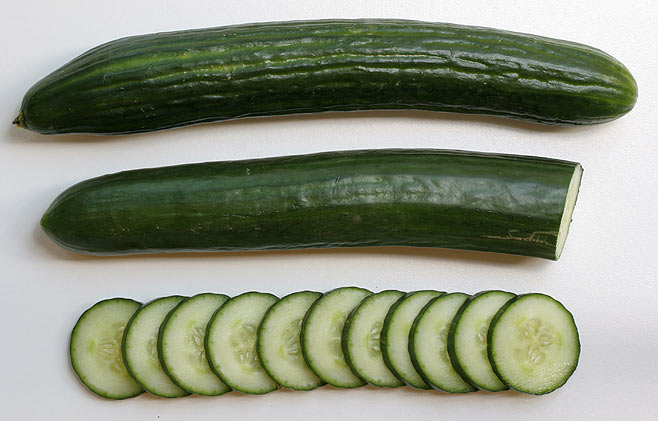 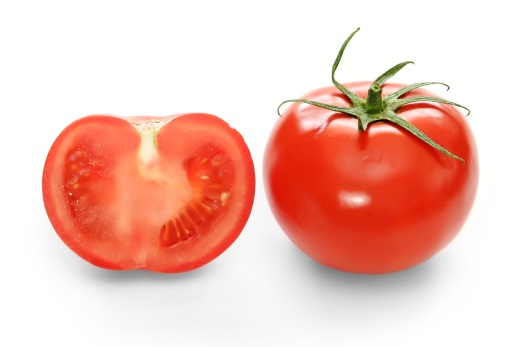 Potatoes
Cucumber
Tomatoes
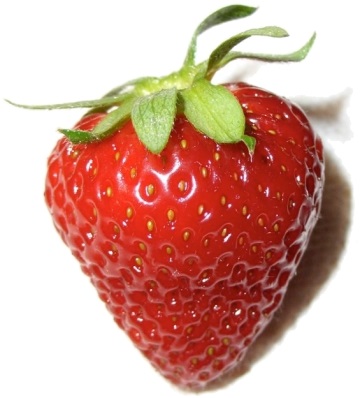 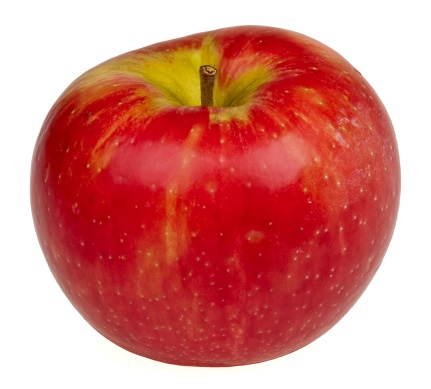 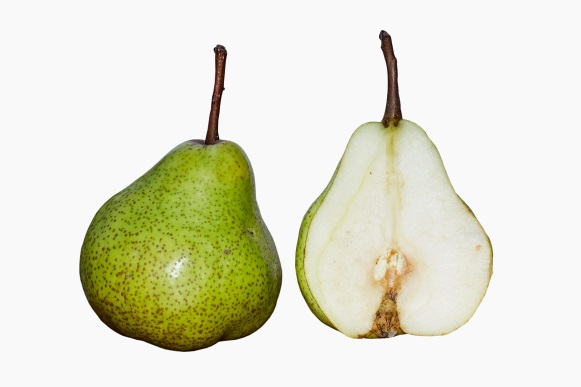 Peaches
Apples
Strawberries
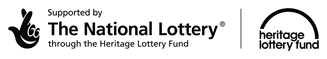 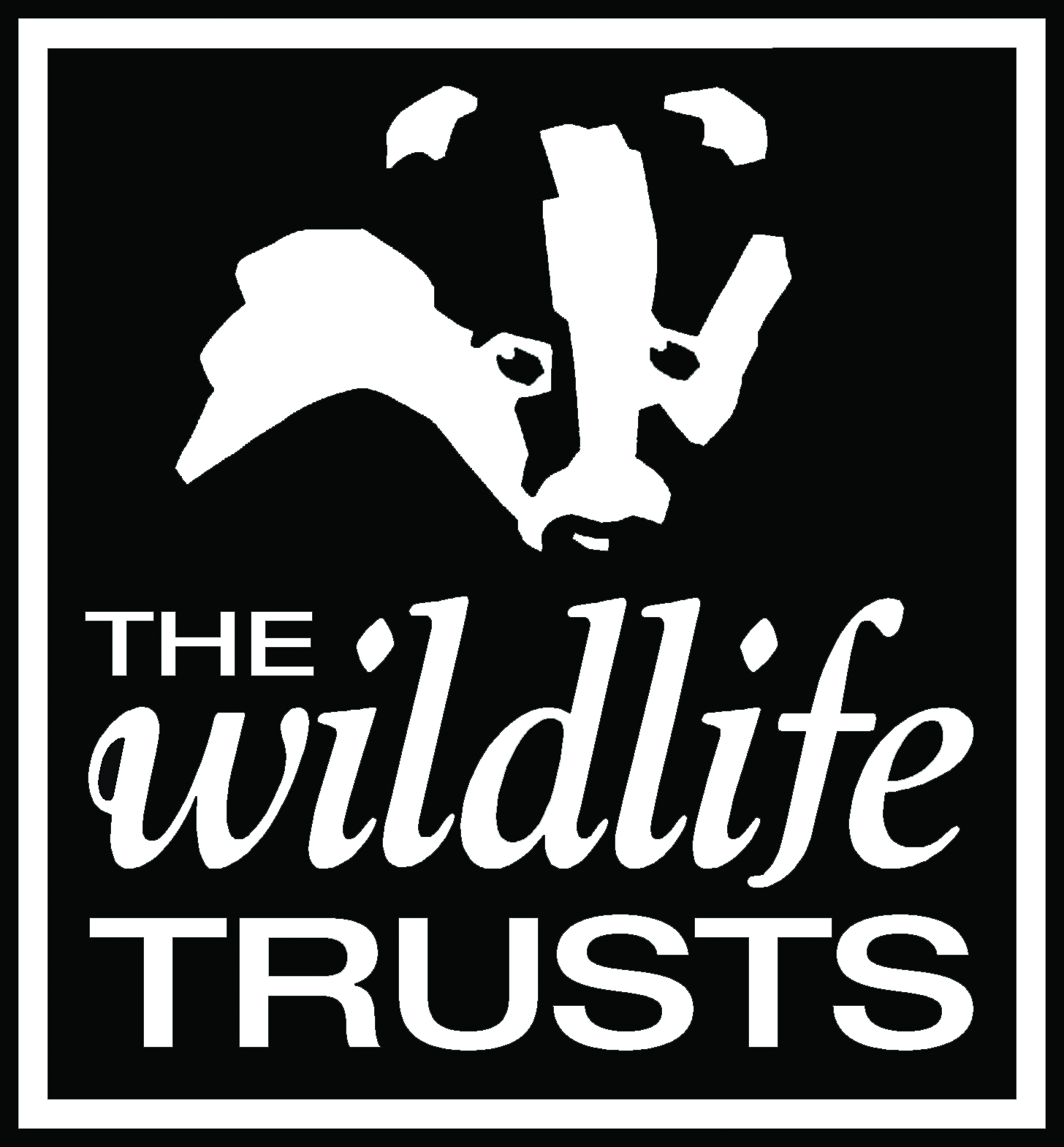 Saving Norfolk’s Wildlife for the Future
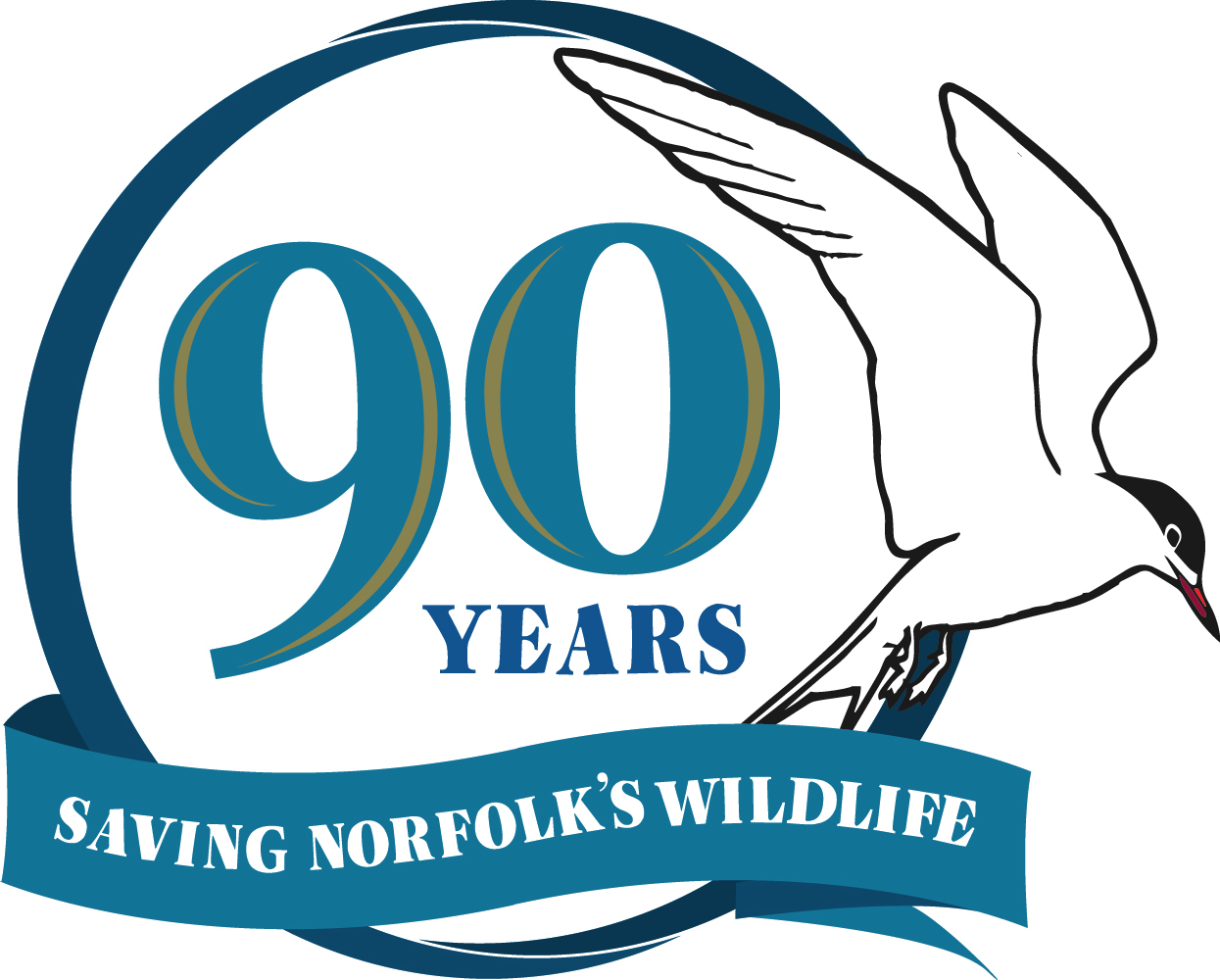 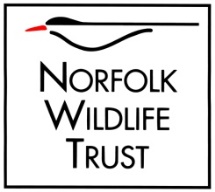 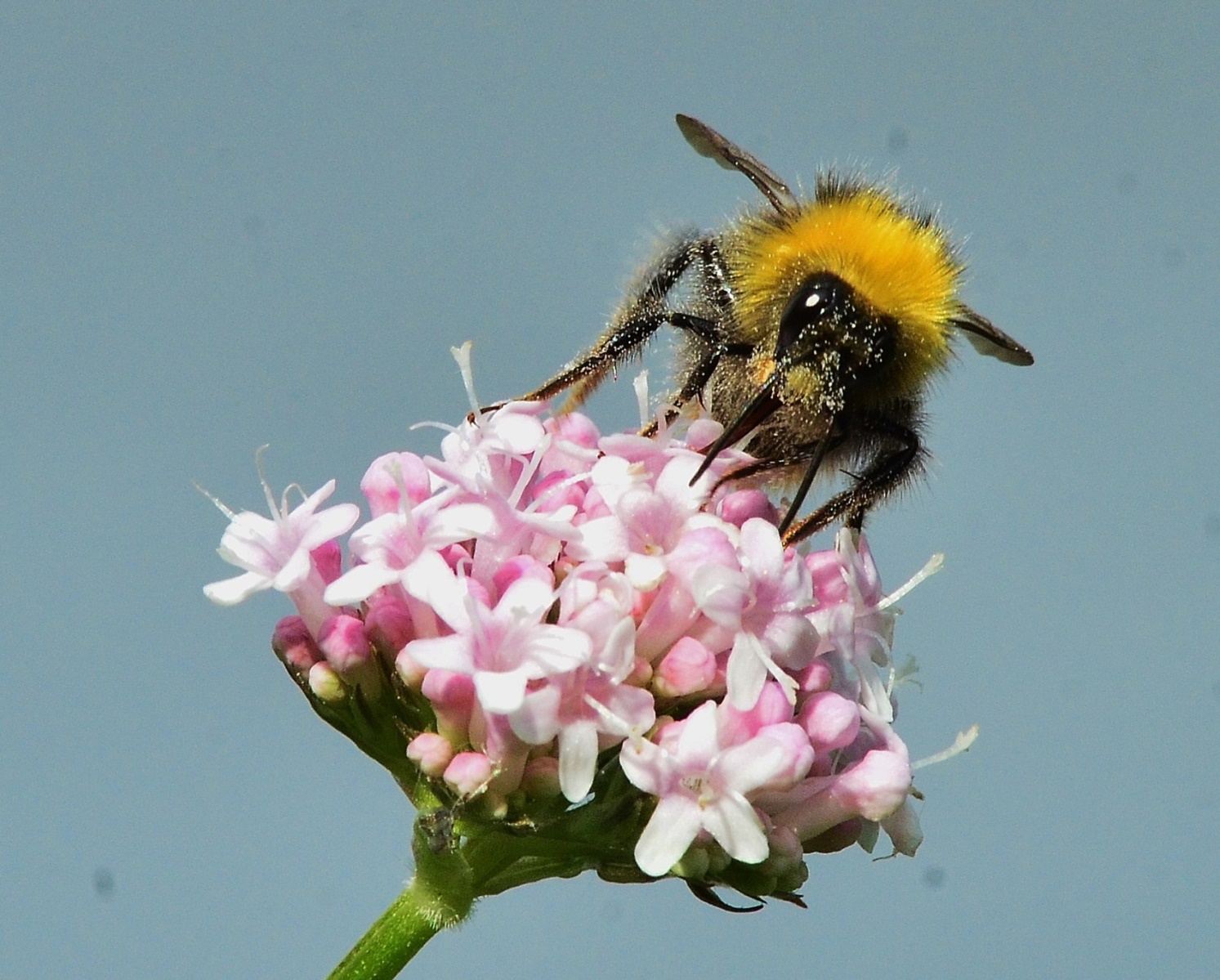 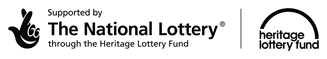 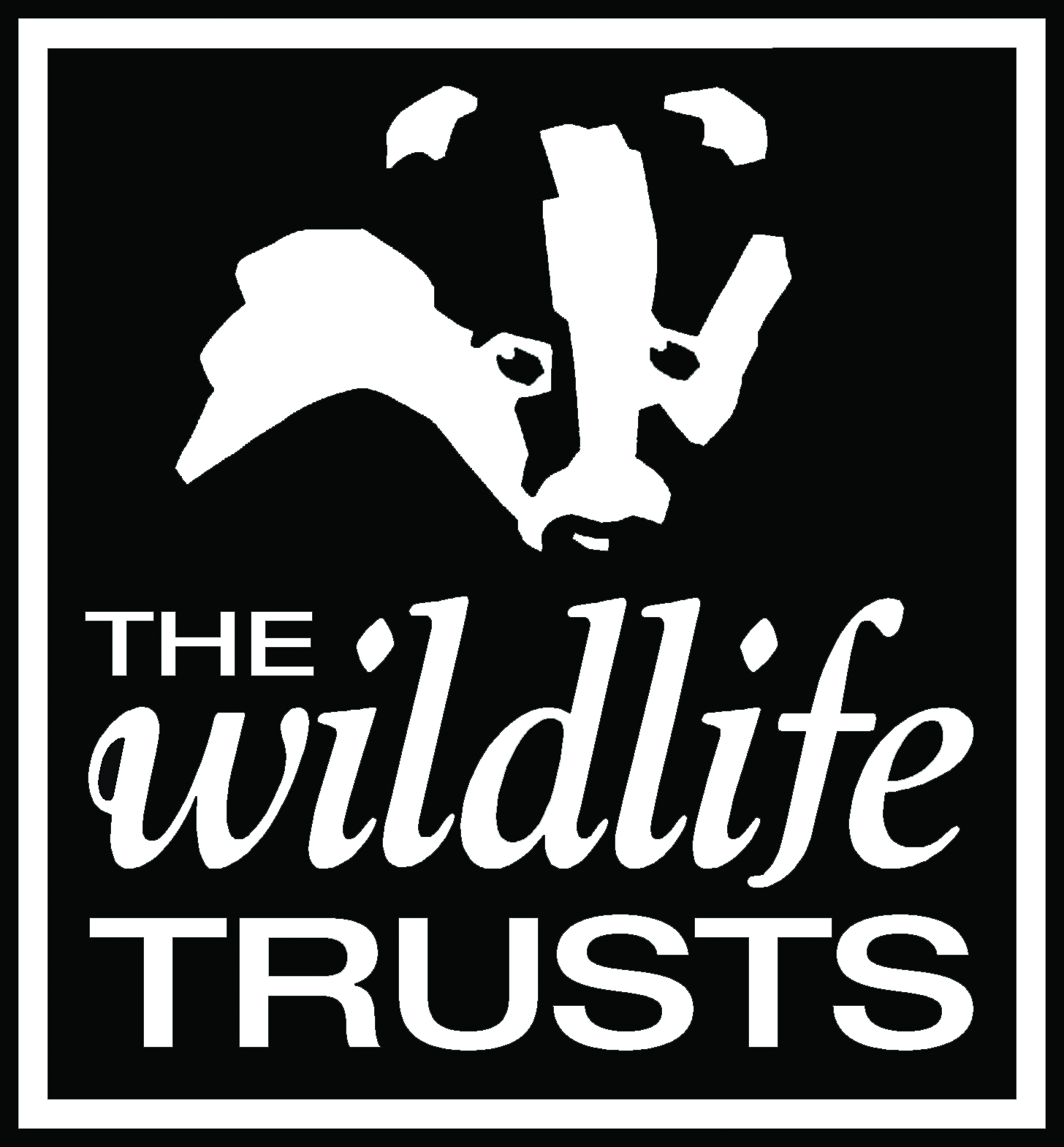 Saving Norfolk’s Wildlife for the Future
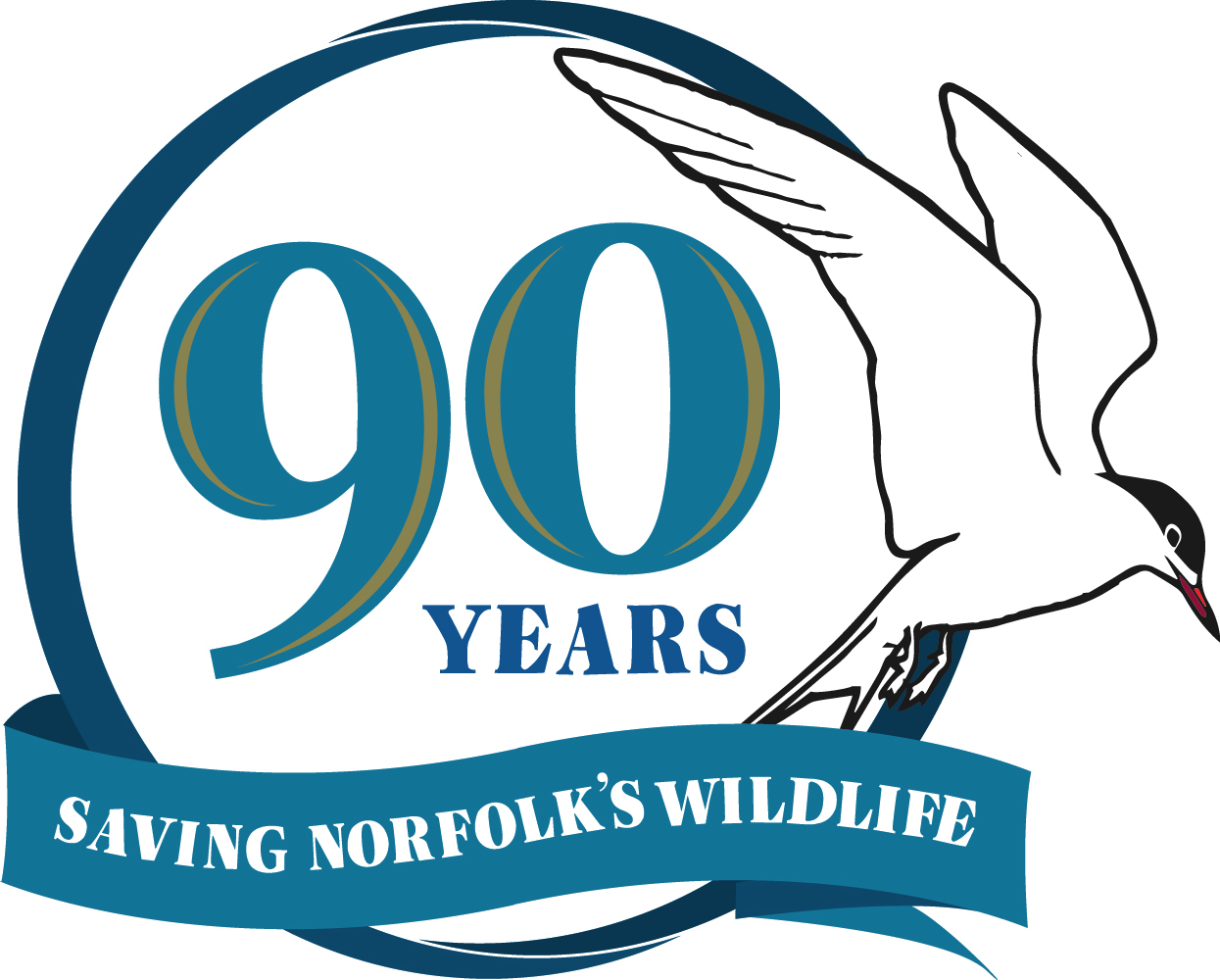 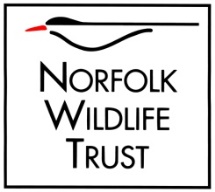 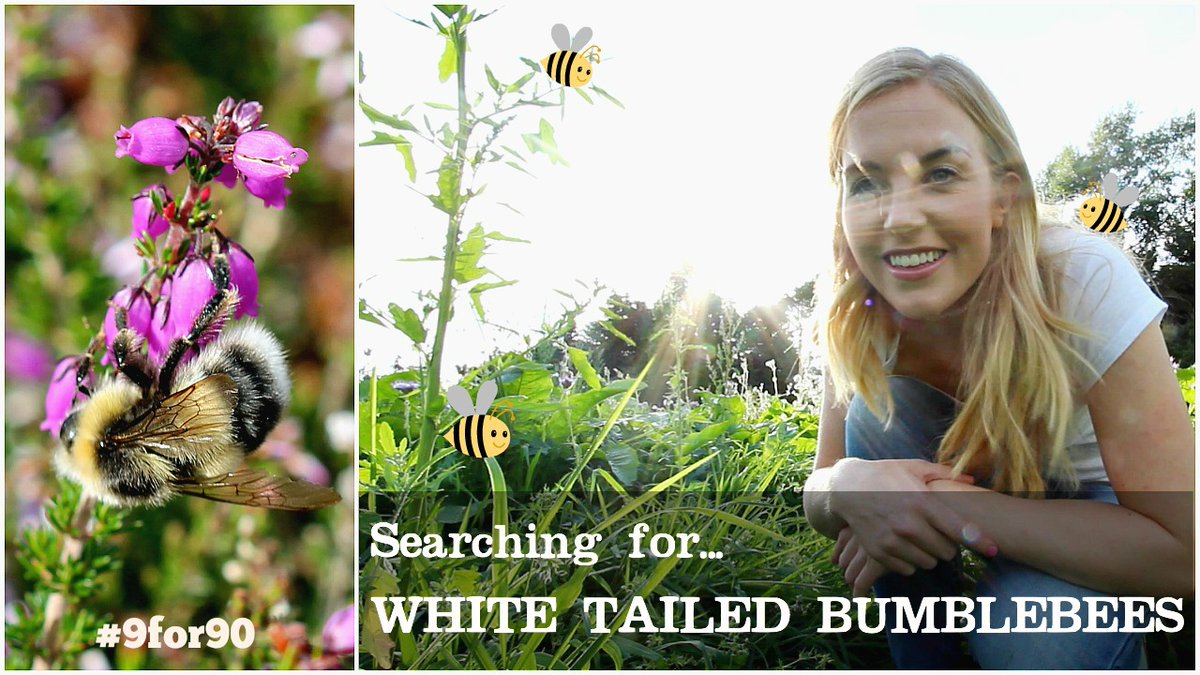 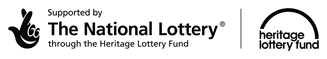 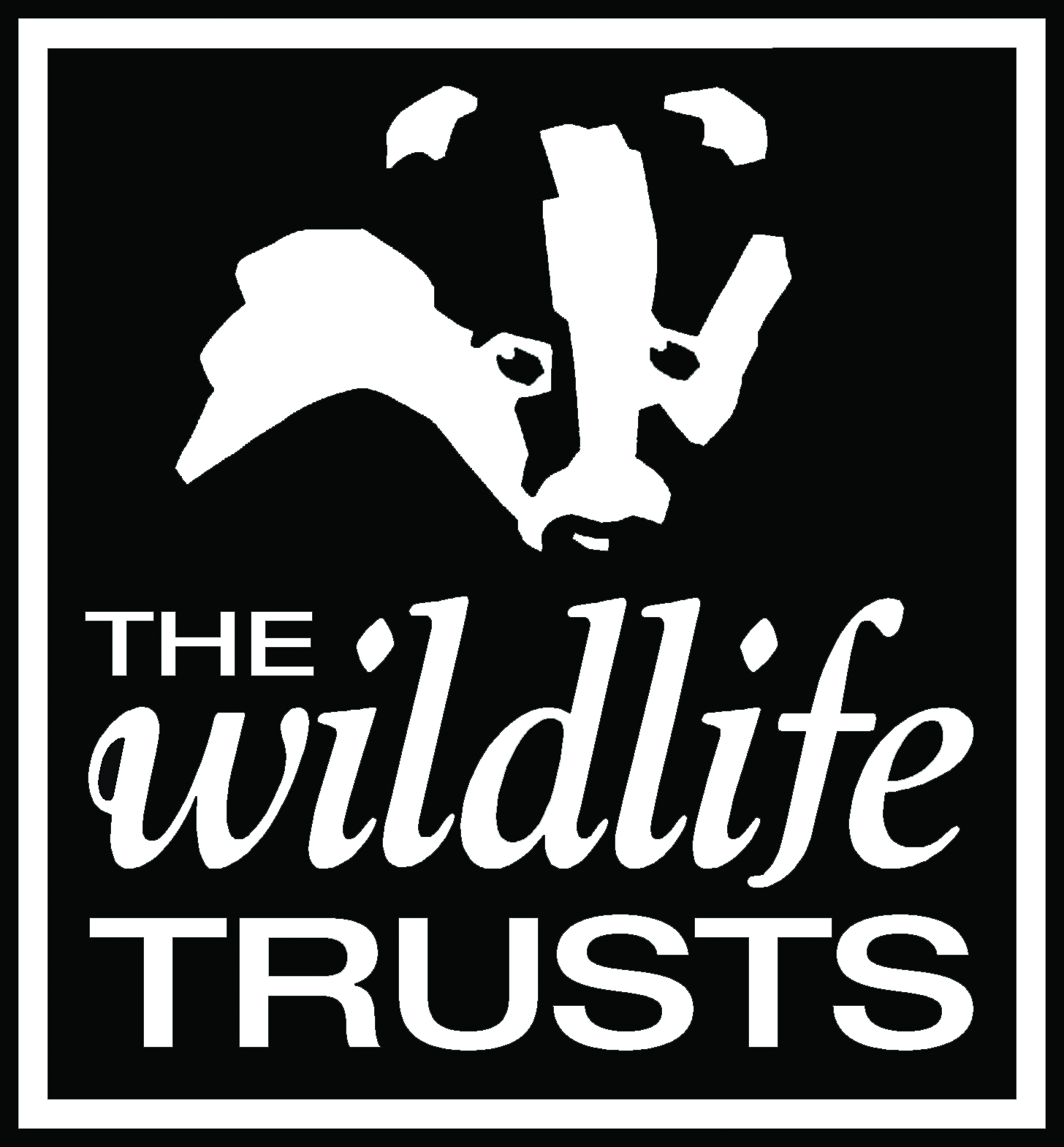 Saving Norfolk’s Wildlife for the Future